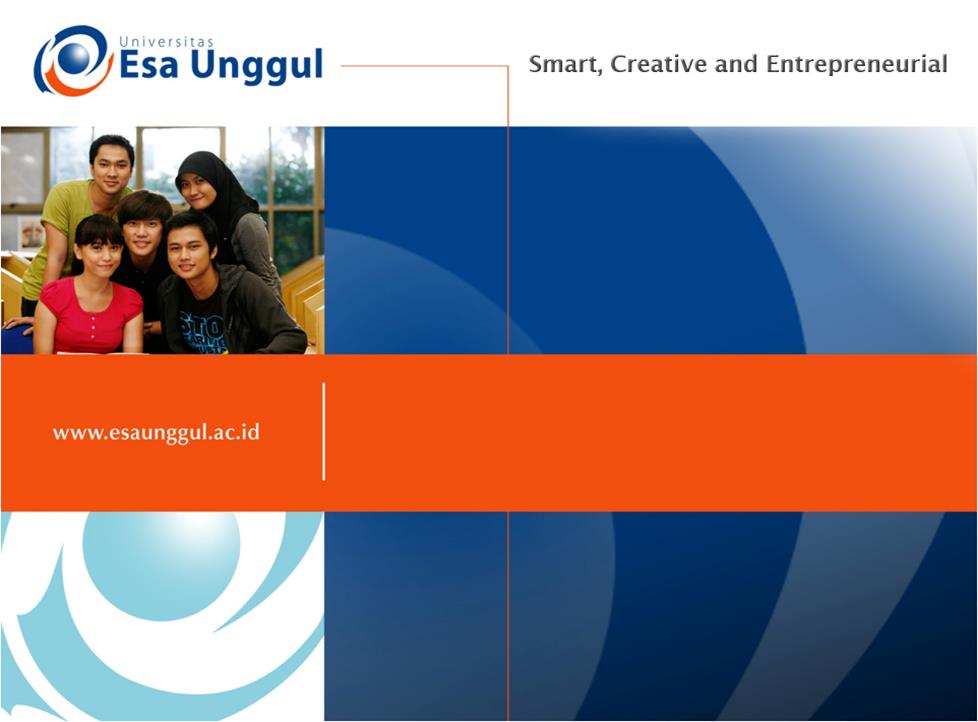 ITSM berbasis ITIL
PERTEMUAN 14 
Yulhendri, S.T, M.T.
Sistem Informasi 
FASILKOM
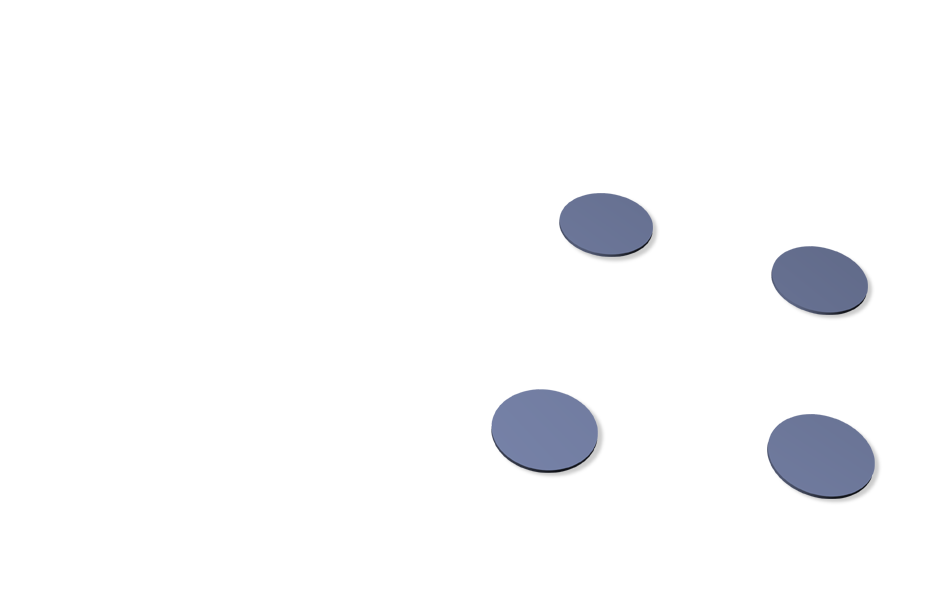 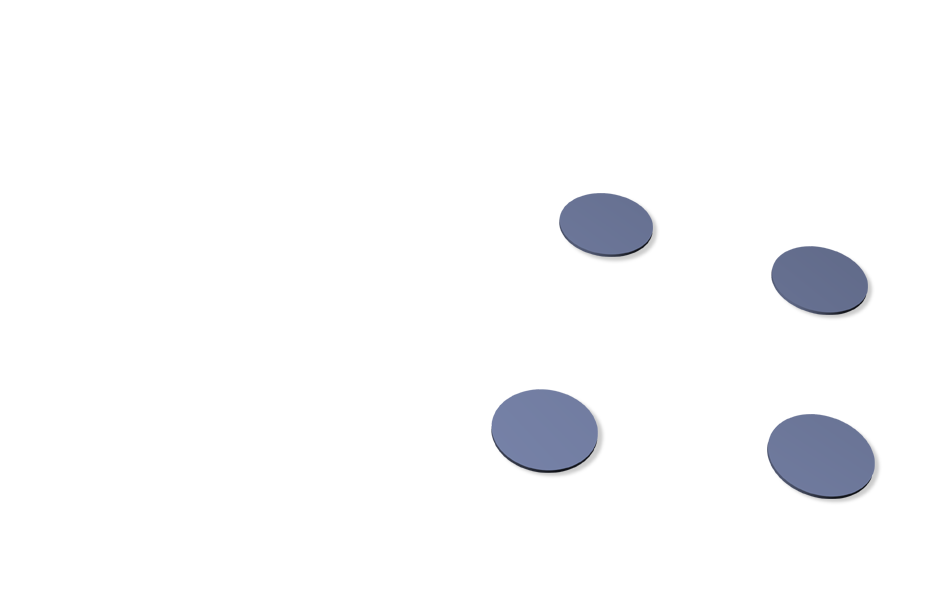 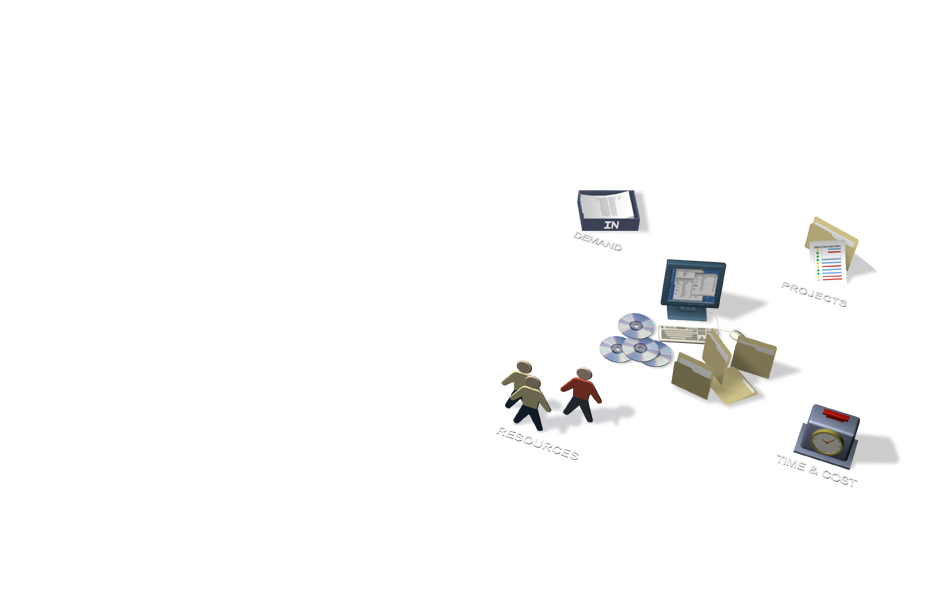 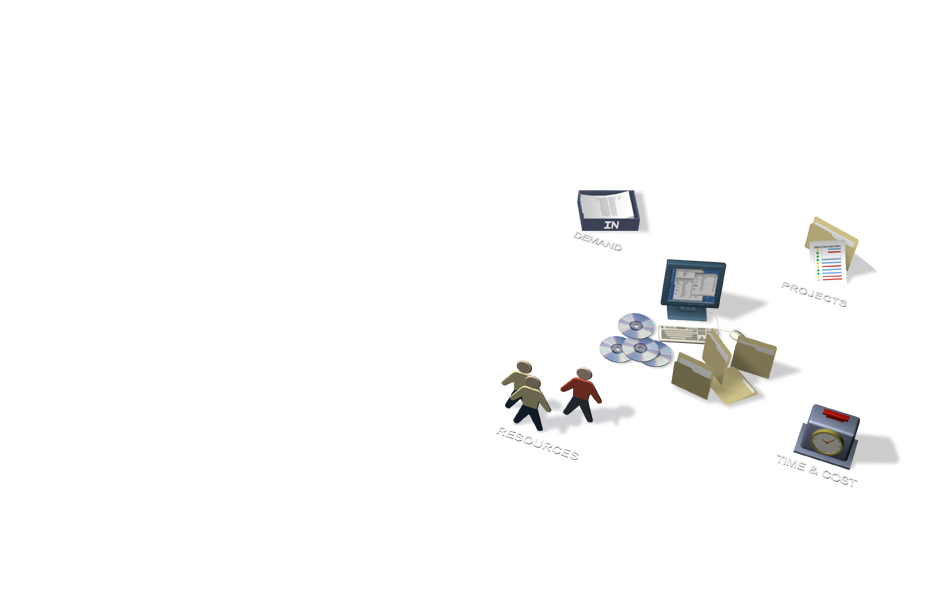 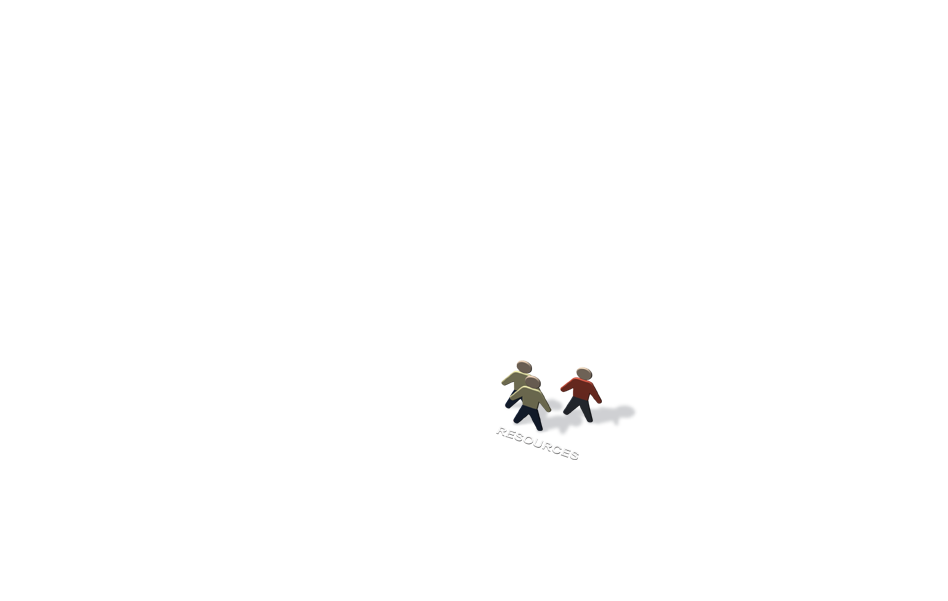 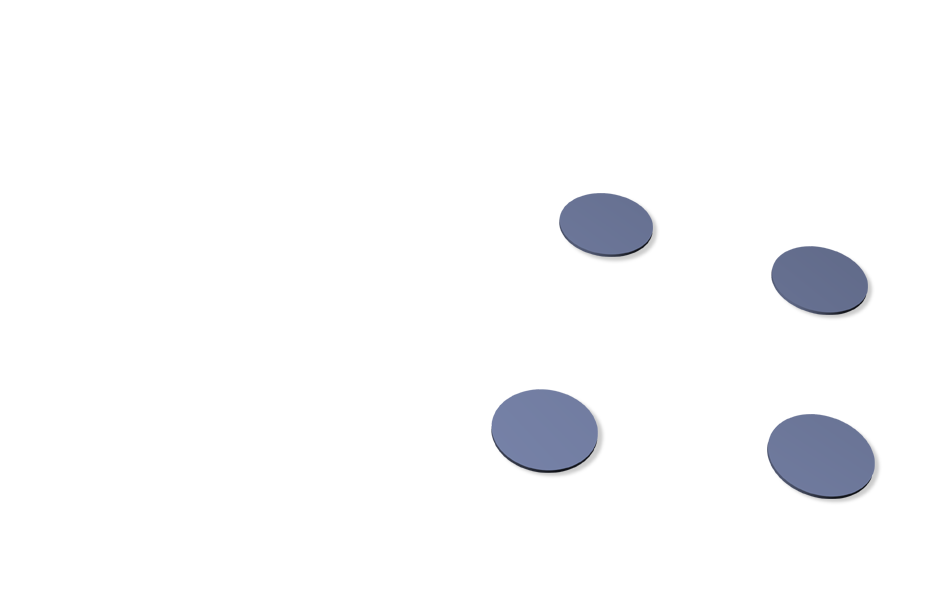 Overwhelming Demand:
Unstructured capture of requests and ideas
No formal process for prioritization and trade-offs
Reactive vs. proactive
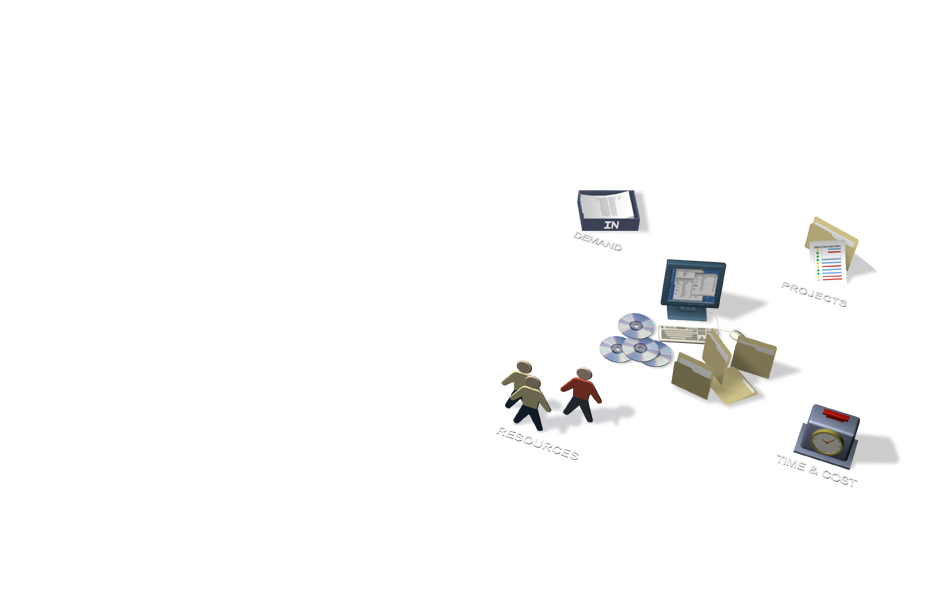 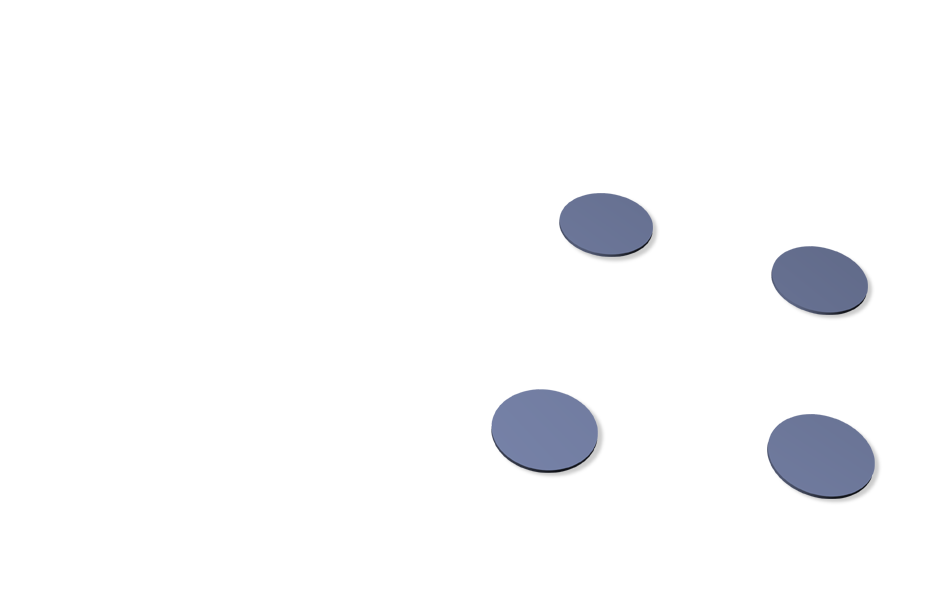 IT Seen as Black Box:
Business lacks visibility
Poor customer satisfaction
Obstacles Prevent Effective Engagement
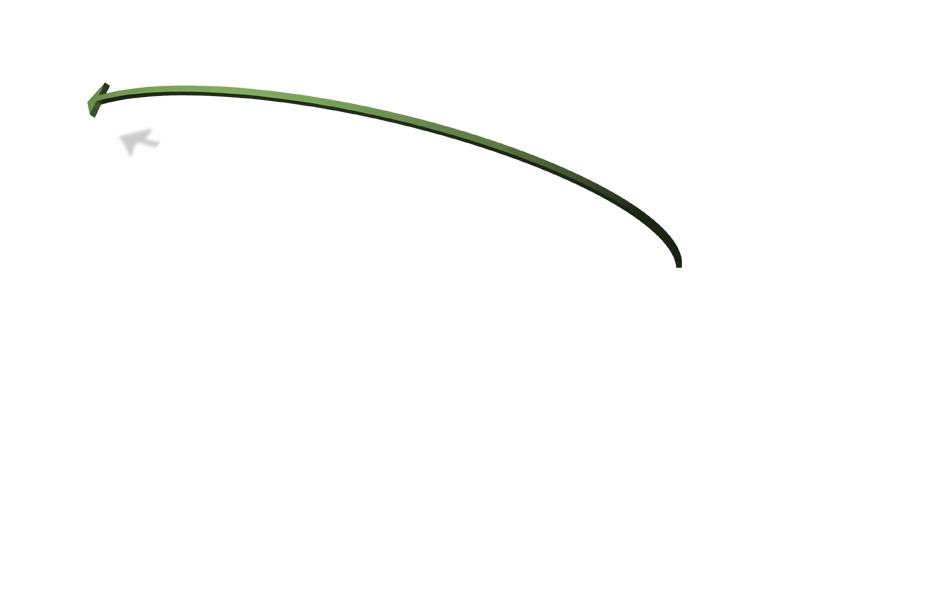 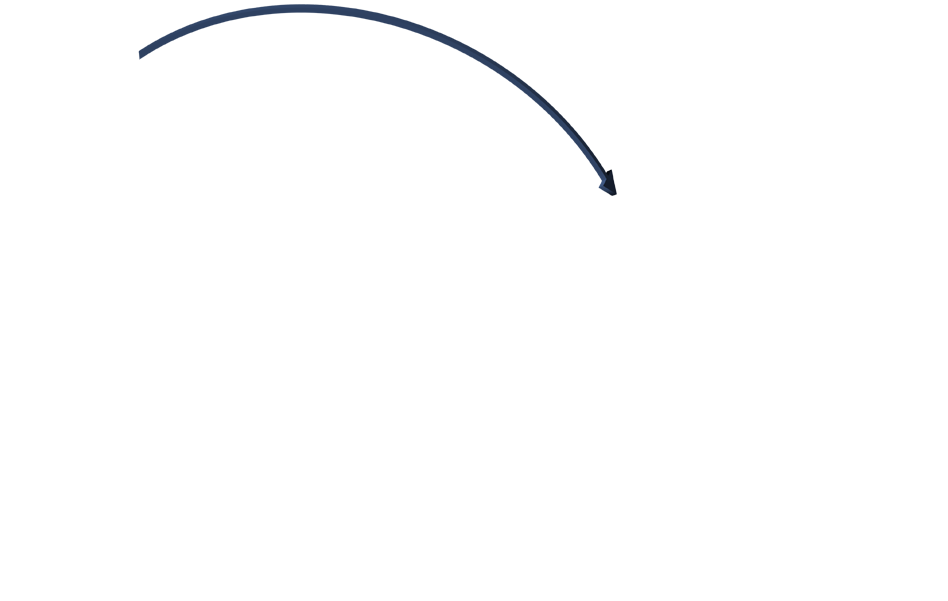 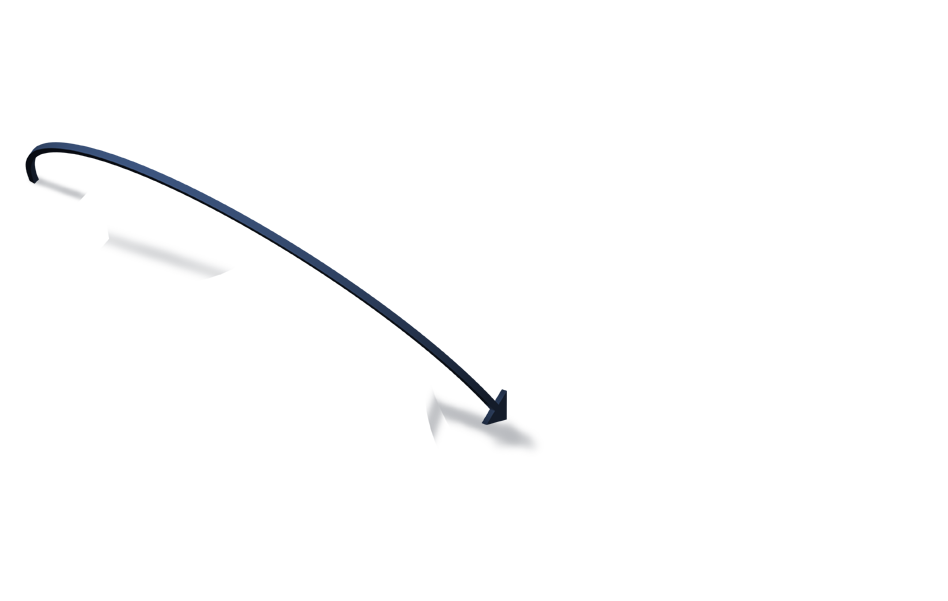 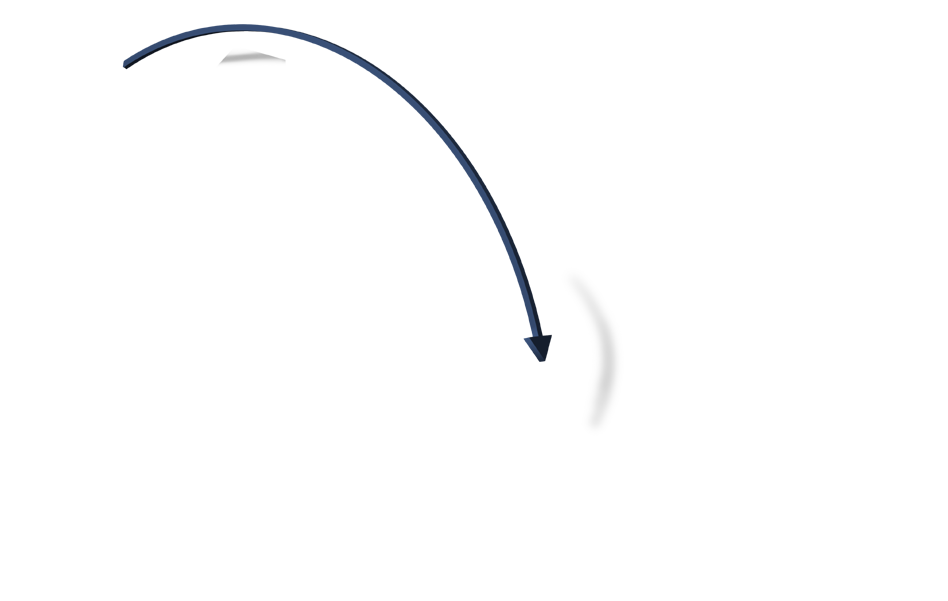 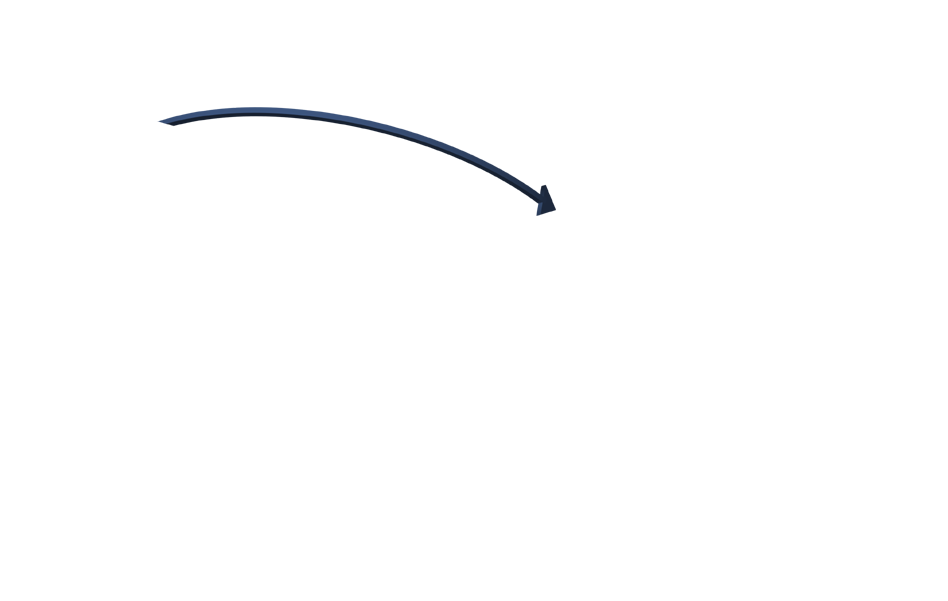 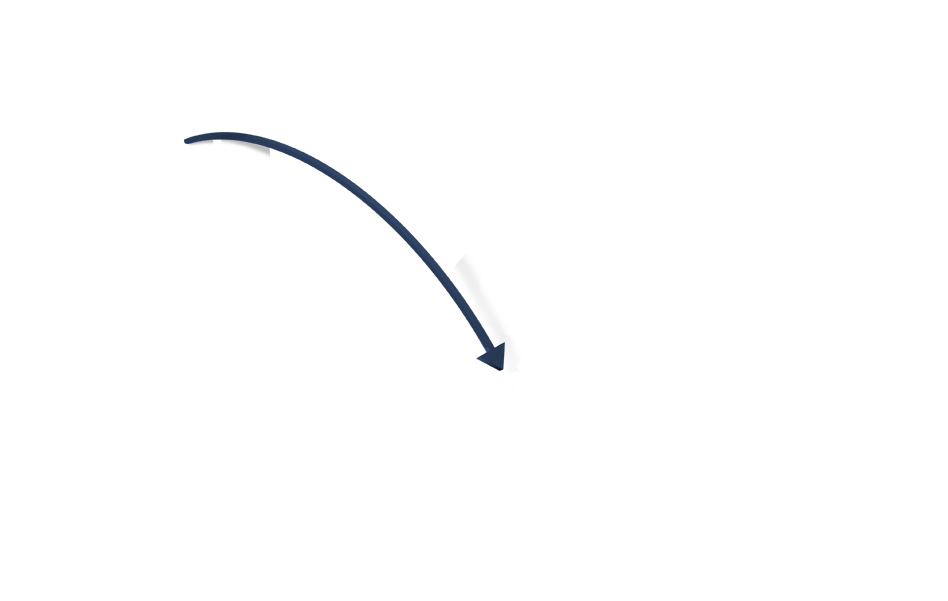 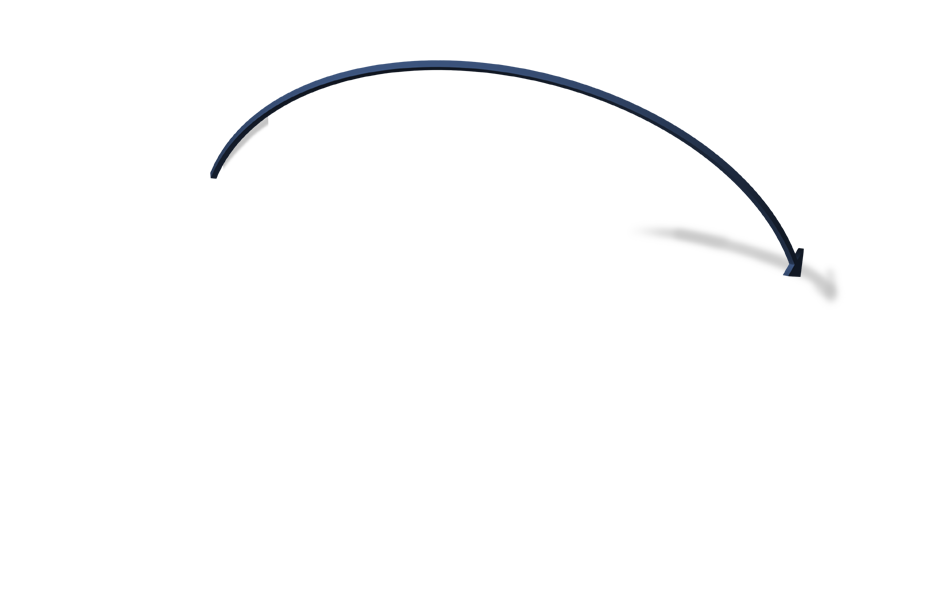 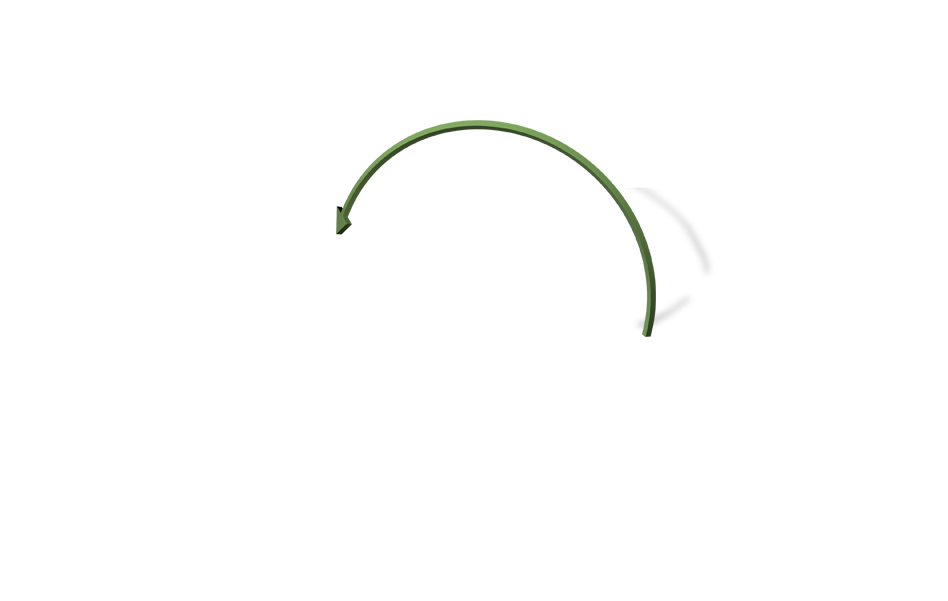 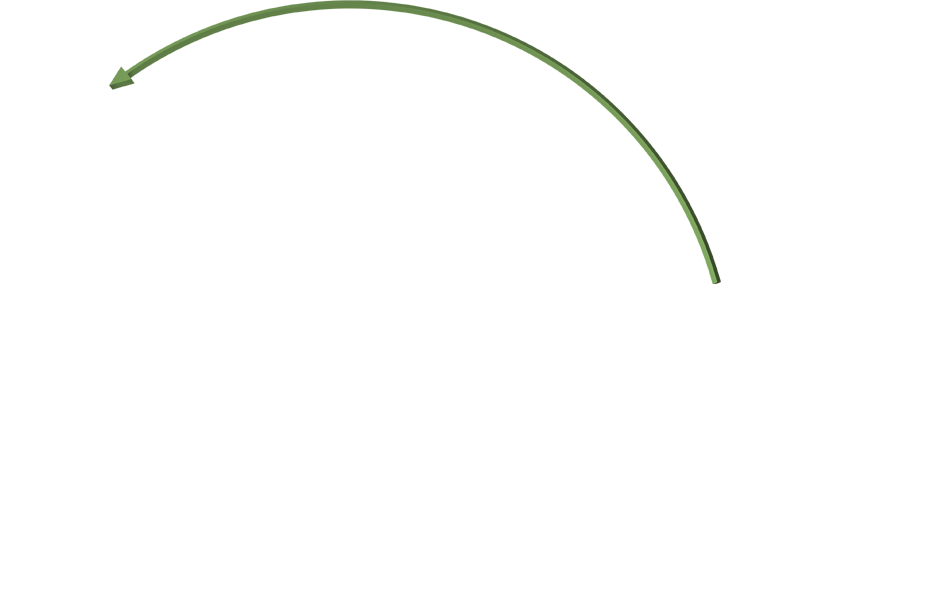 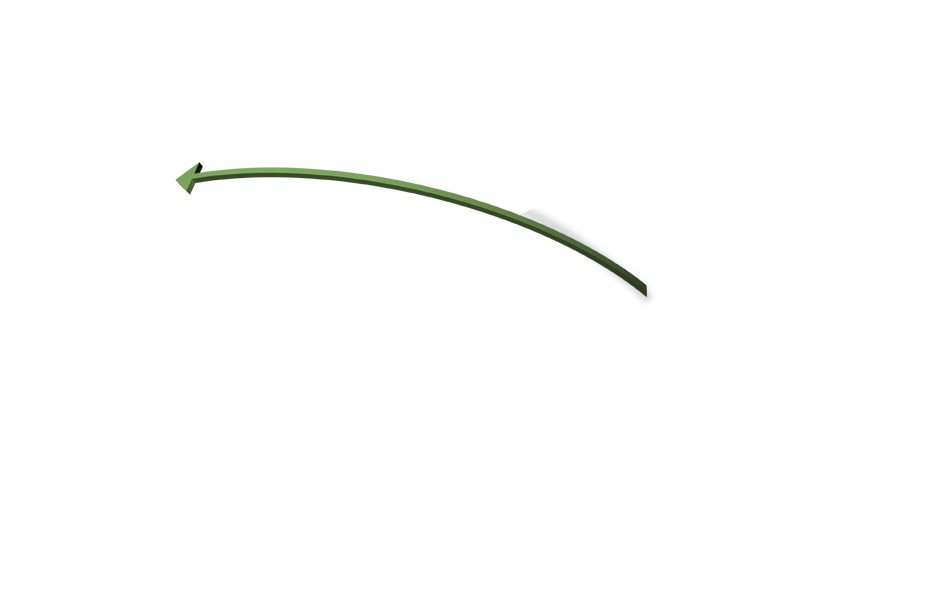 2
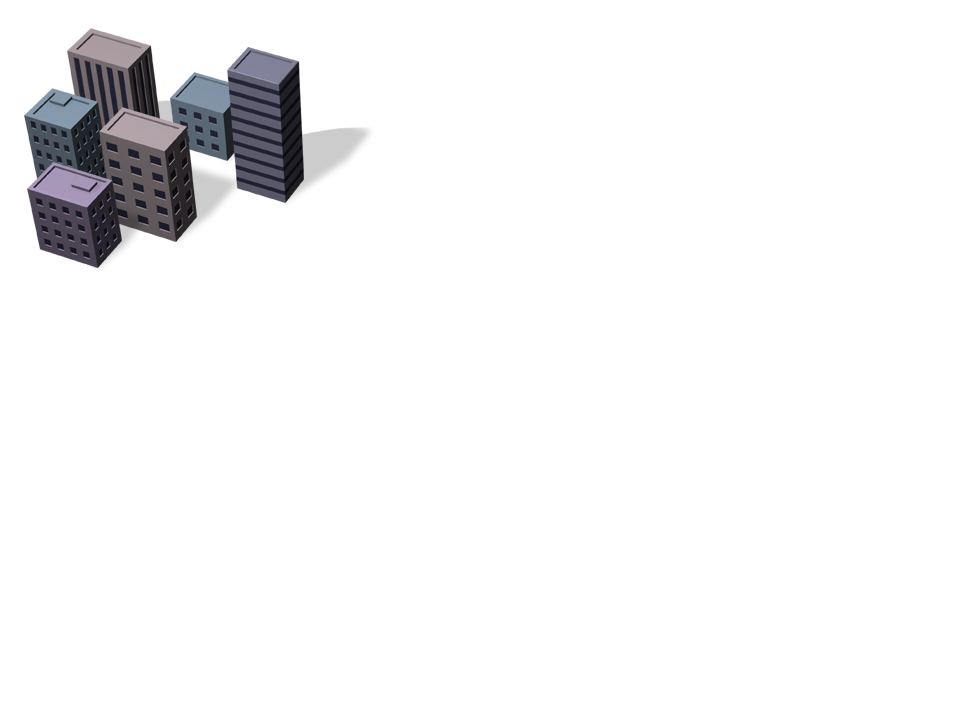 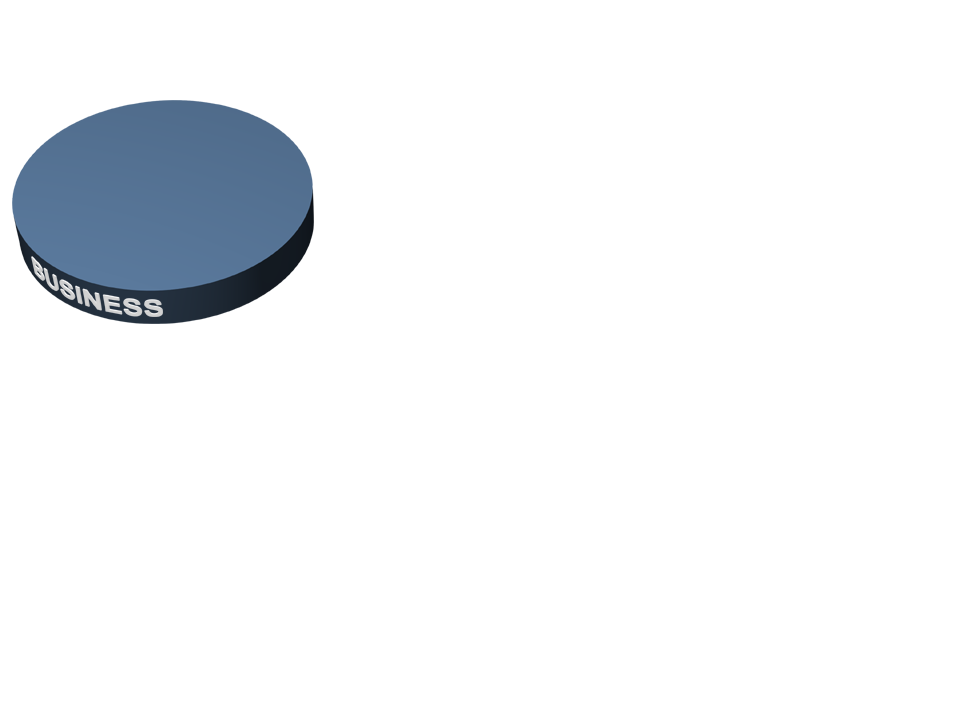 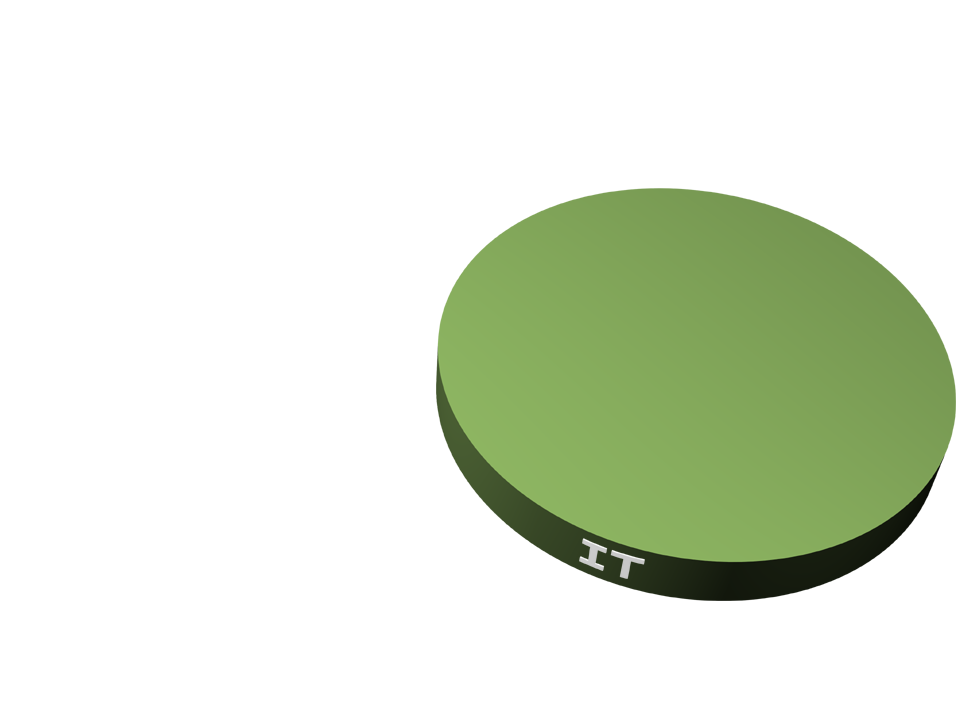 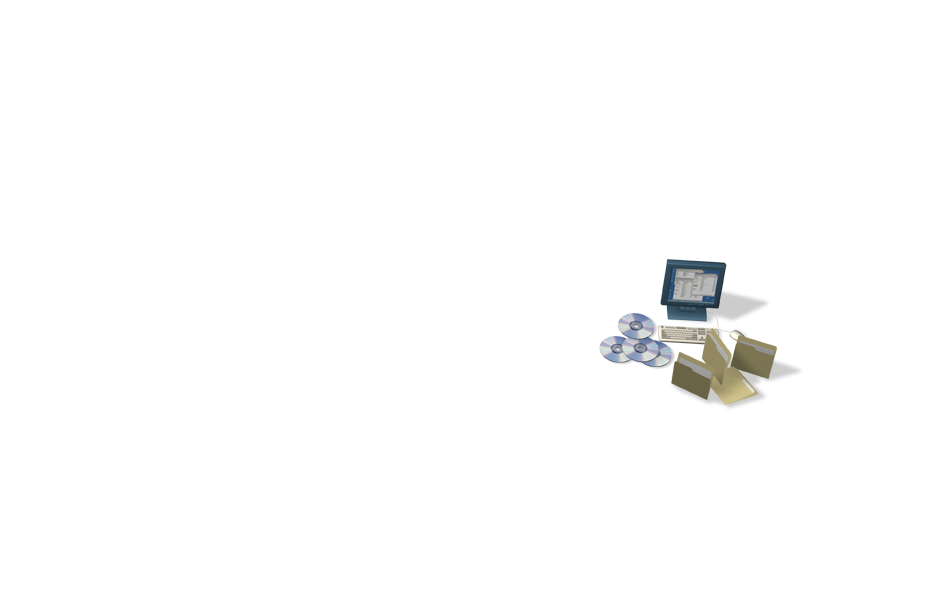 [Speaker Notes: Unfortunately, there are many obstacles preventing effective engagement.

As the arrows starting from the business and ending at IT indicate, every day, IT organizations face multiple and competing demands for services and projects from multiple lines of business. 

OVERWHELMING DEMAND
Managing demand for most IT organizations is extremely difficult:  demand comes from many different sources, is of vastly different levels of priority, from tactical to strategic, and because there’s no structured process in place to manage this demand.

Even if all the demand is captured, there is often no process by which to make trade-off decisions with the business in terms of priority, timing and budget.  Instead, these decisions are often made based on who screams the loudest or who has most influence.

IT SEEN AS A BLACK BOX (LACK OF VISIBILITY)
Further compounding the engagement problem is the lack of visibility that IT’s customers have into the status of their approved initiatives.  Often, IT appears as a black box to those who rely on IT for their business technology.

Finally, when IT does deliver new services to the business, there’s often a disconnect between what was envisioned and what was received.  This results in customer satisfaction issues that can tarnish IT’s reputation in the organization. 

CONCLUSION
No process, poor trade-off decisions, limited visibility and poor satisfaction all define an engagement process that is not working at its best.]
No Single System of Record for Decision Making
Relevant Metrics Hard to Obtain
Disparate Systems Costly to Maintain and Upgrade
Disparate Systems Reduce Efficiency
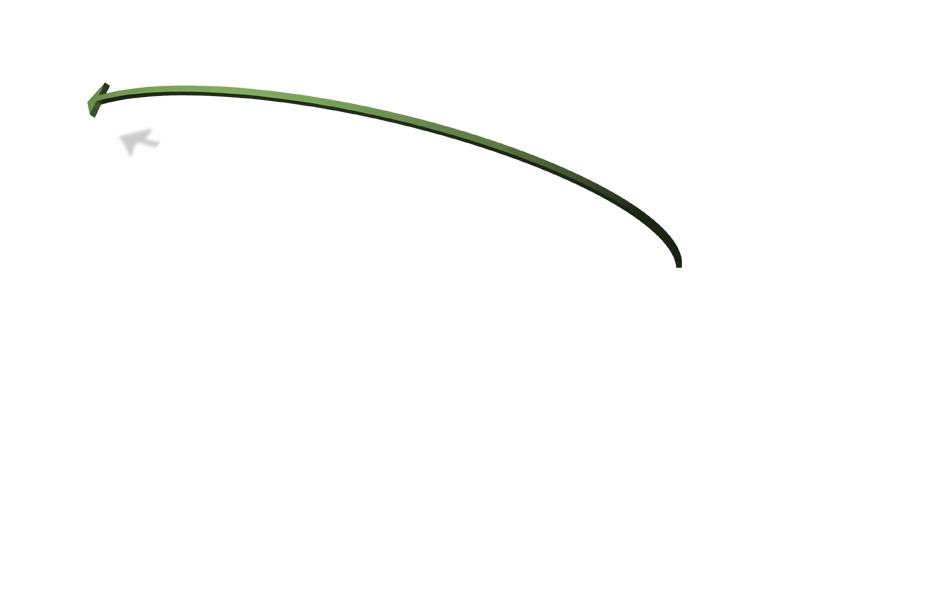 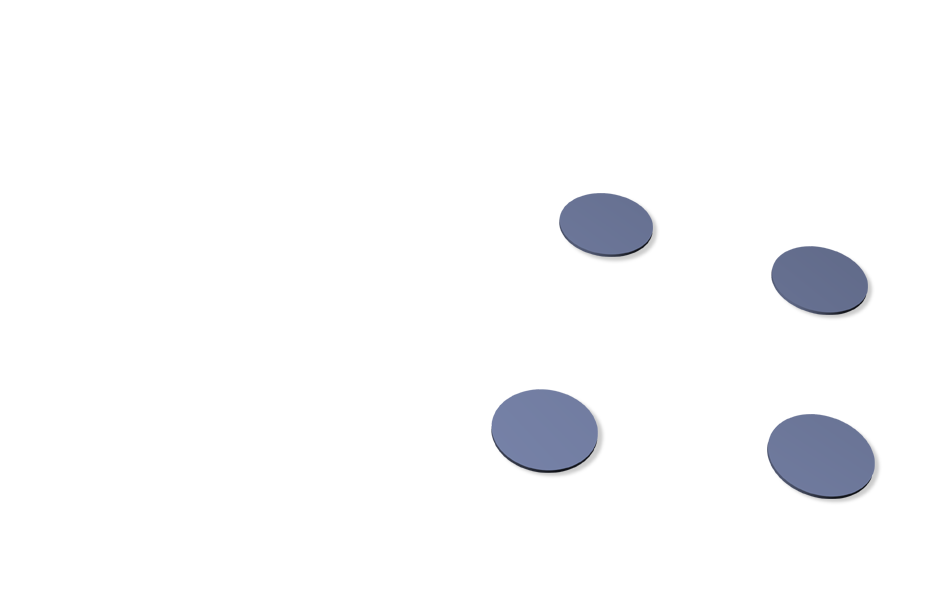 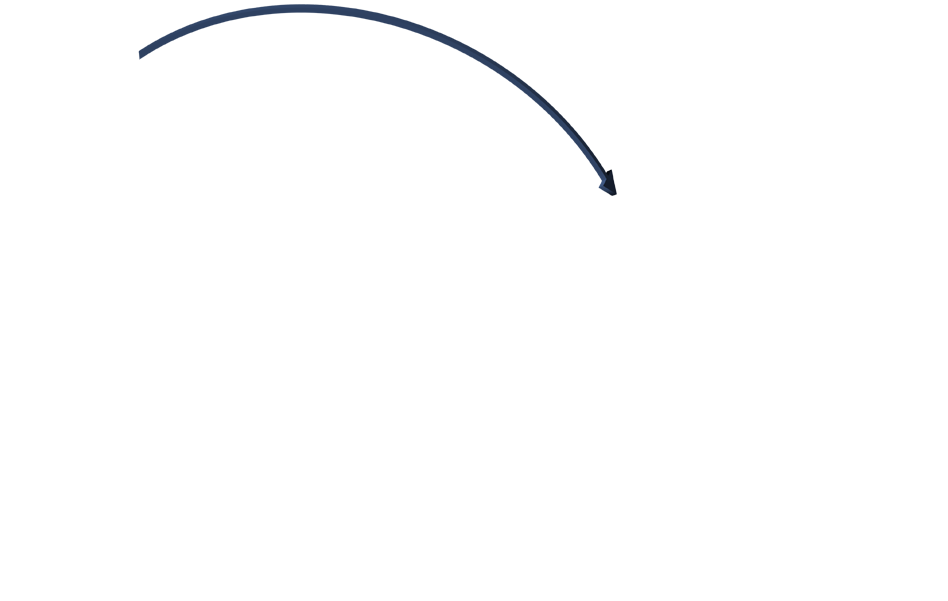 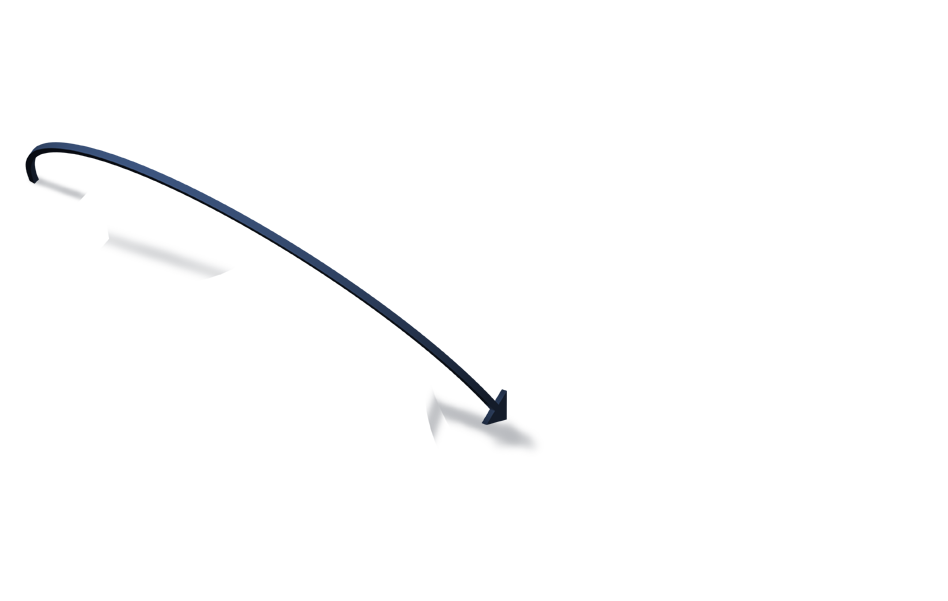 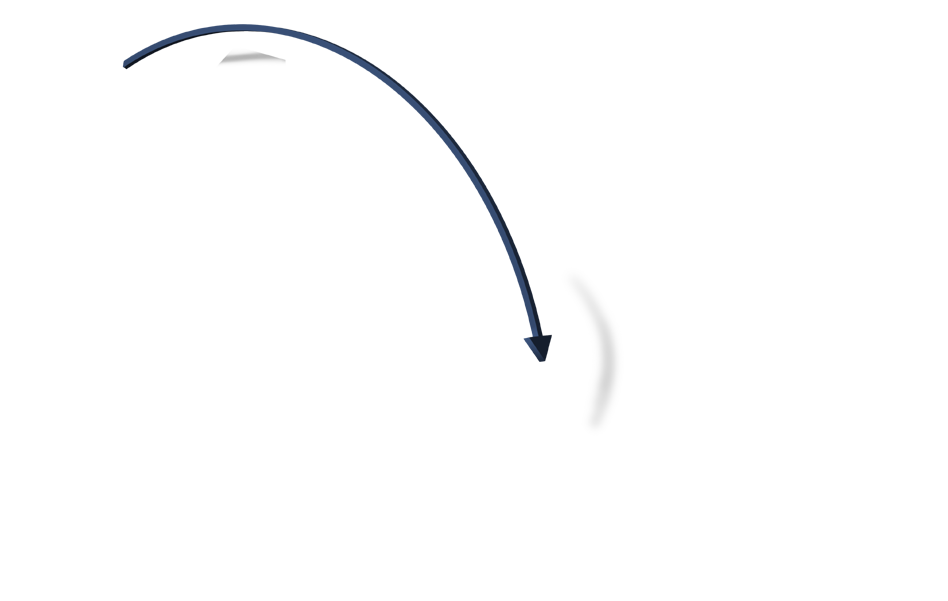 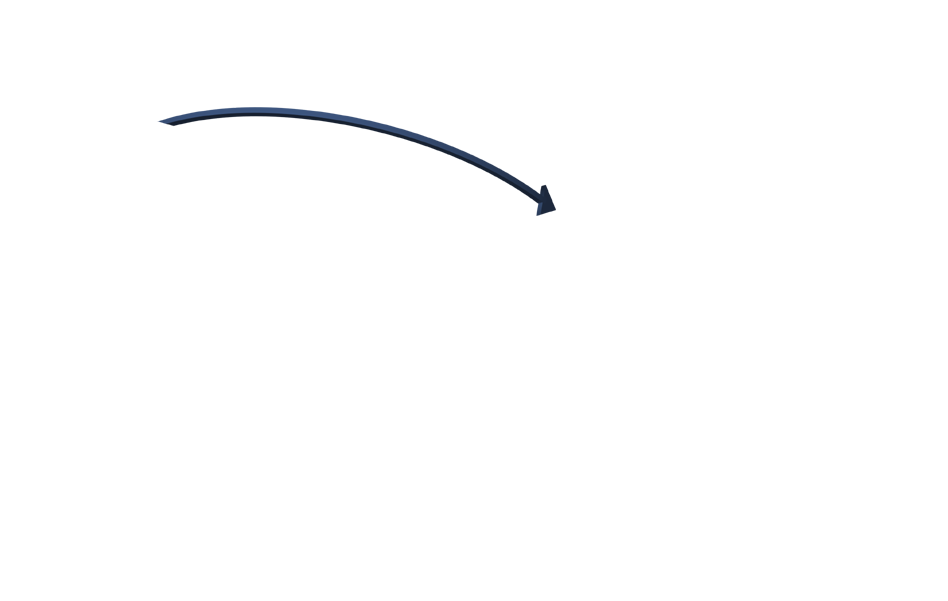 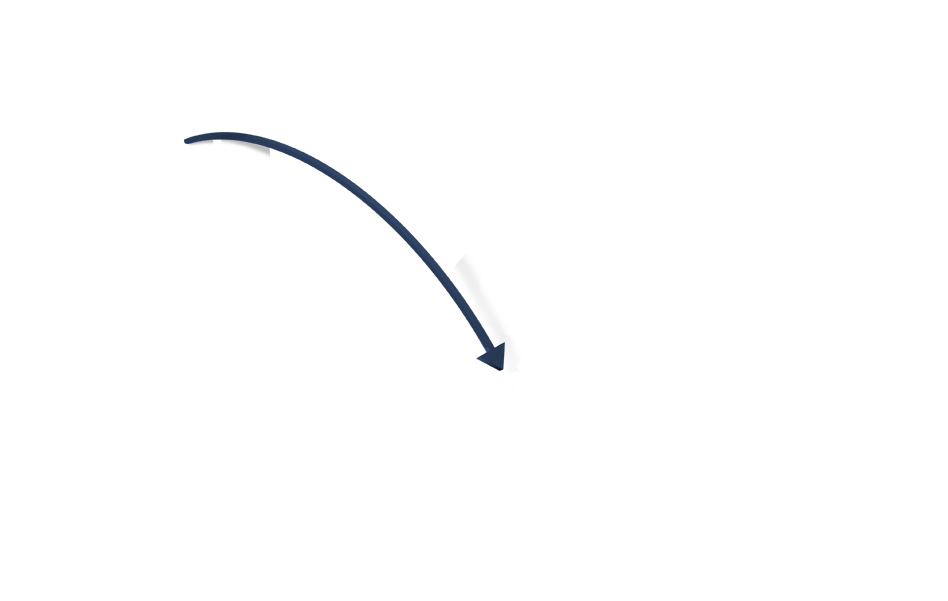 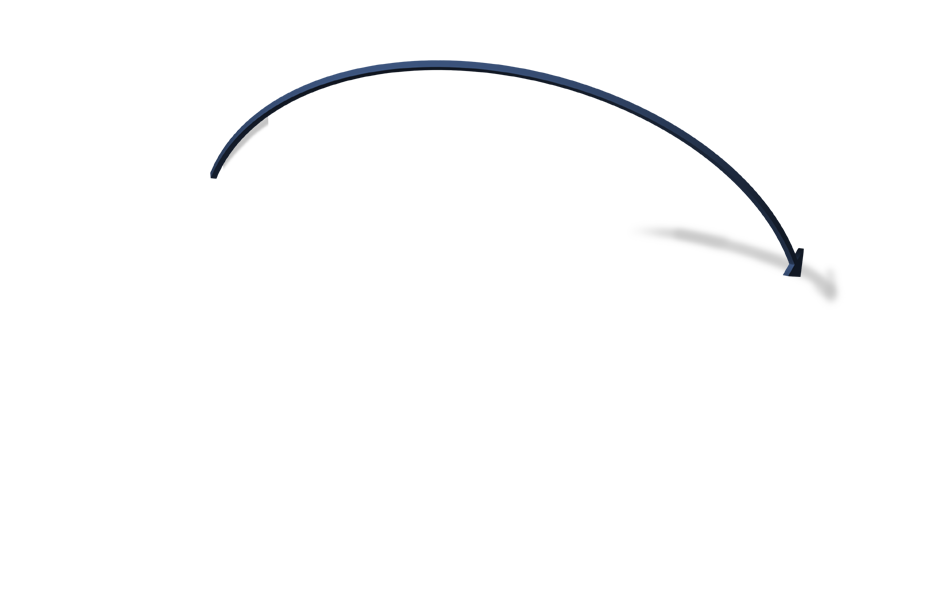 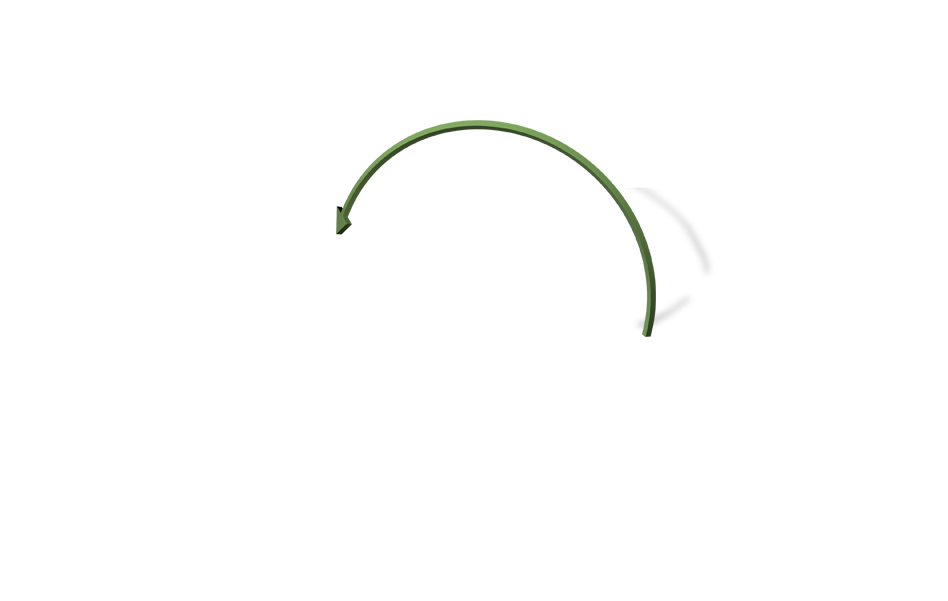 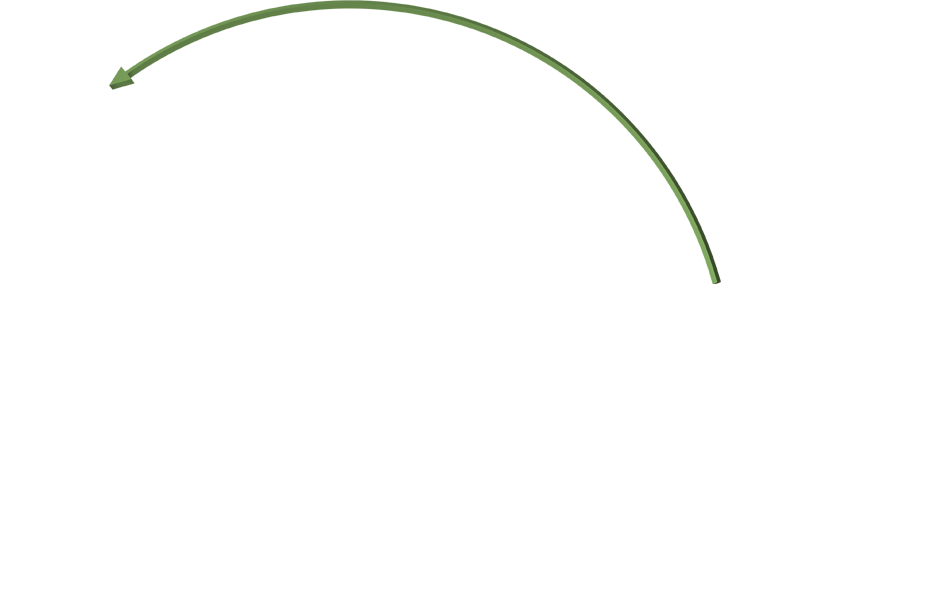 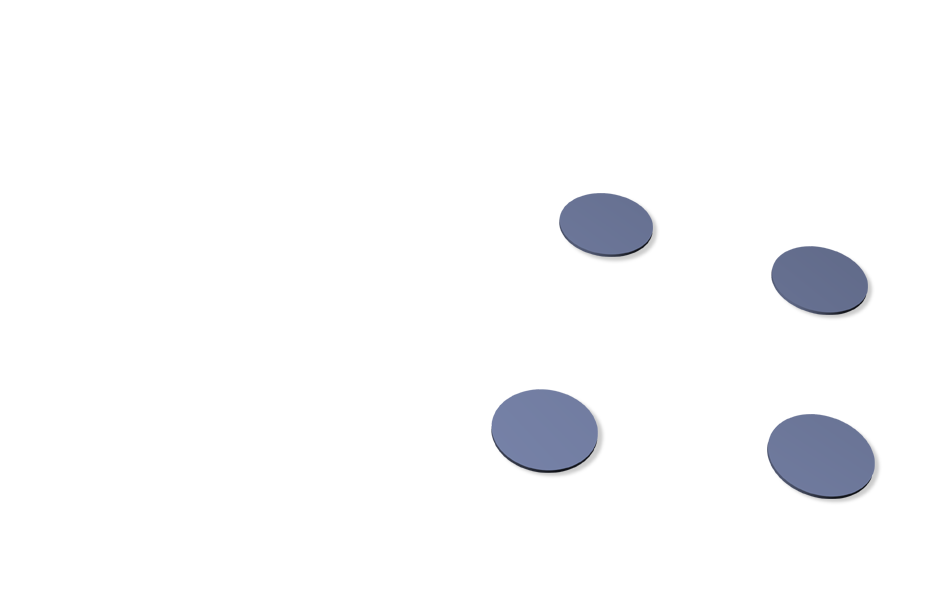 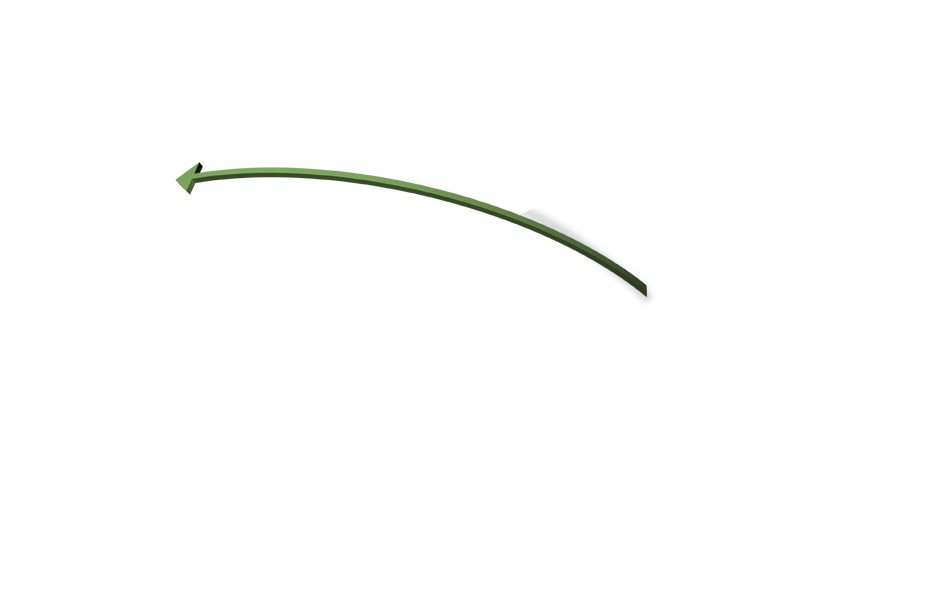 3
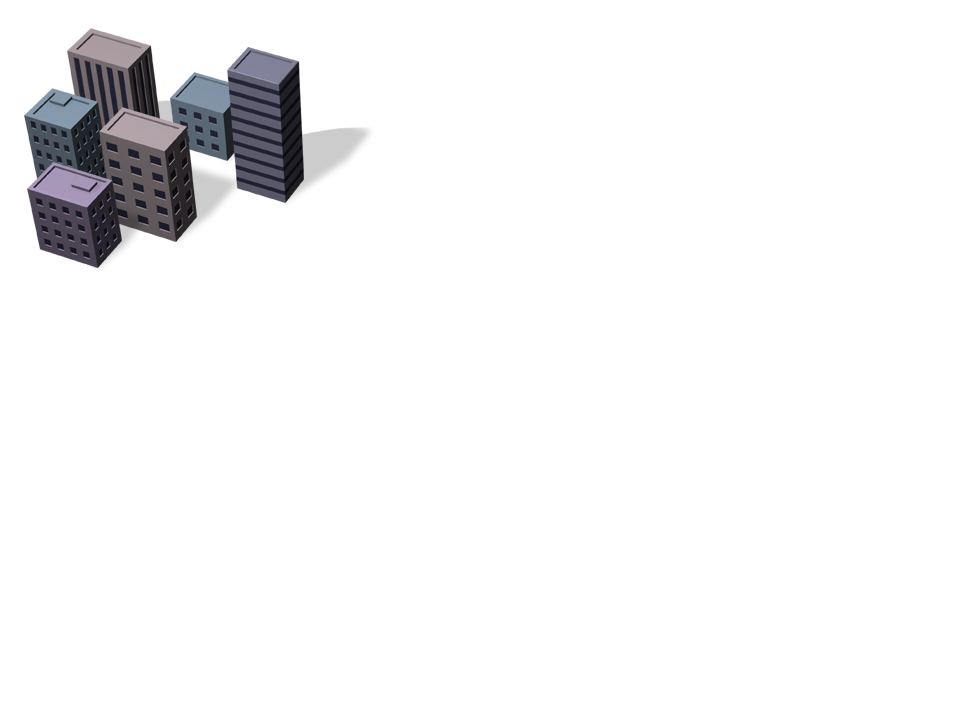 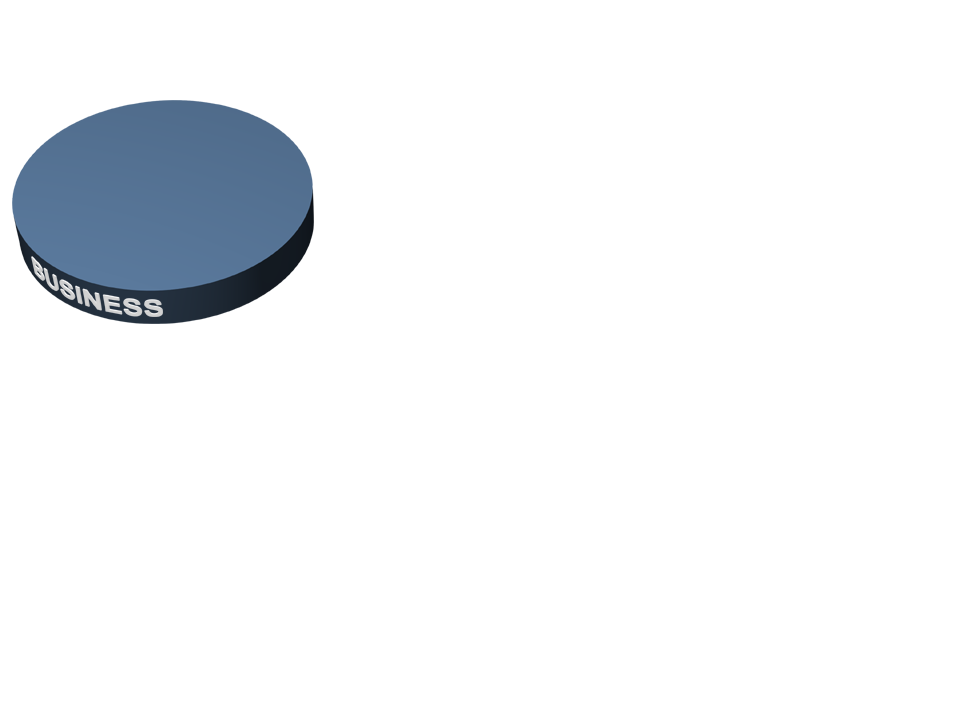 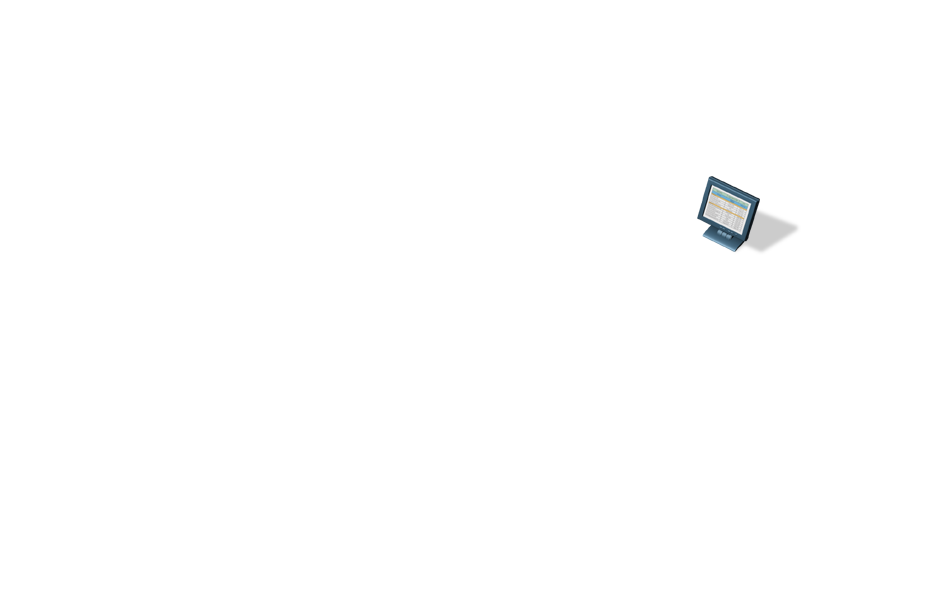 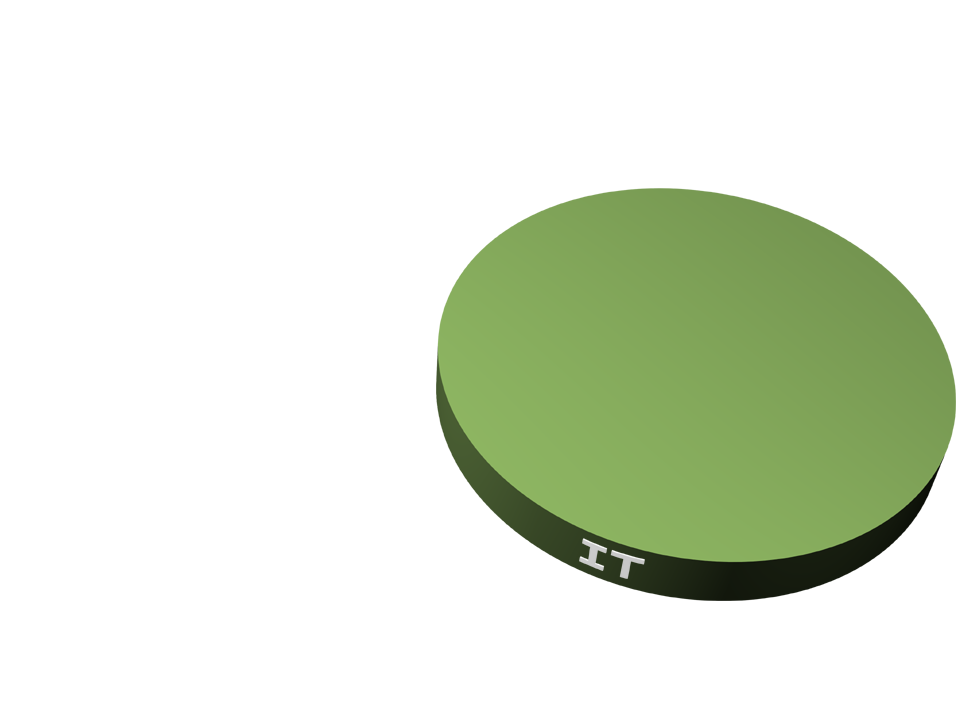 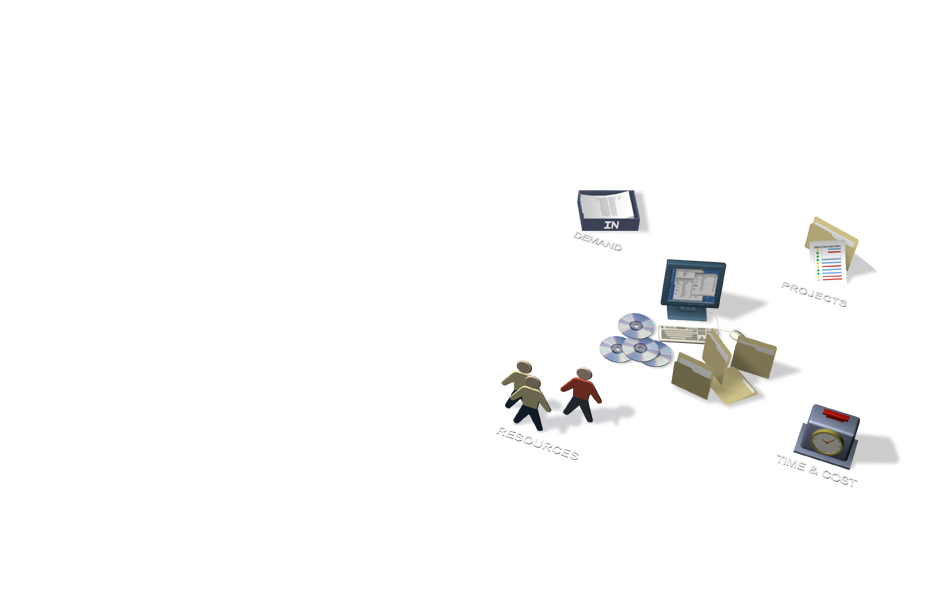 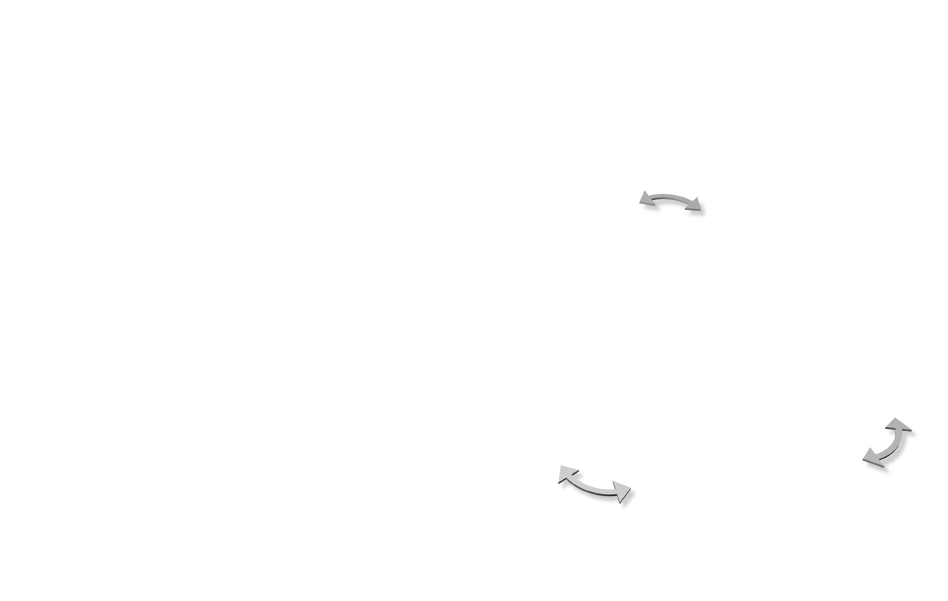 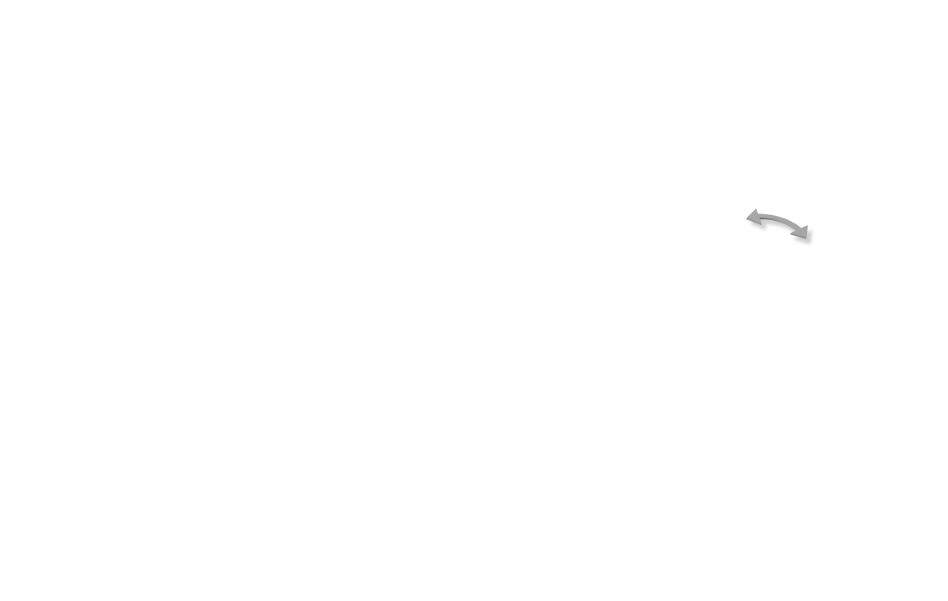 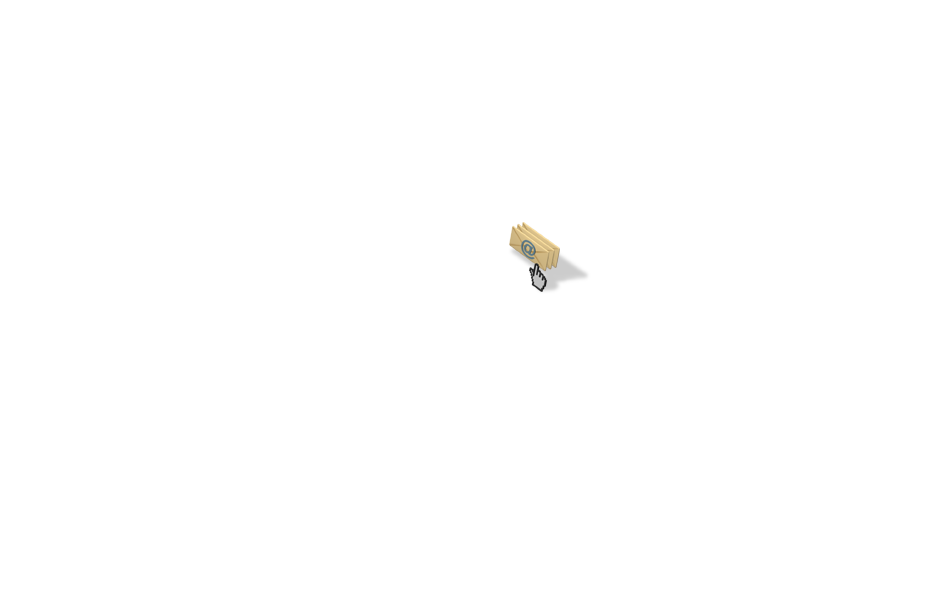 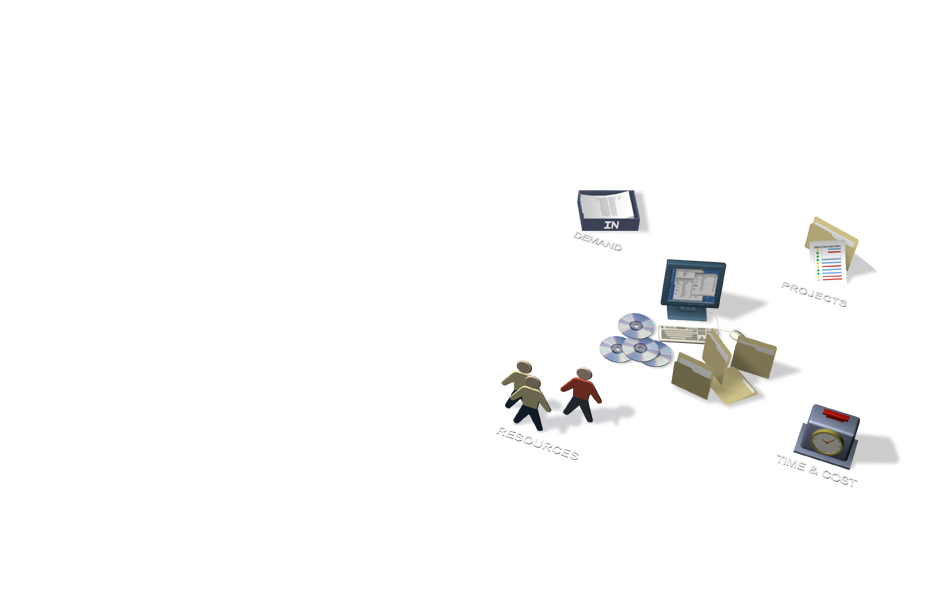 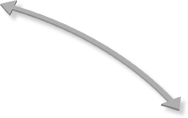 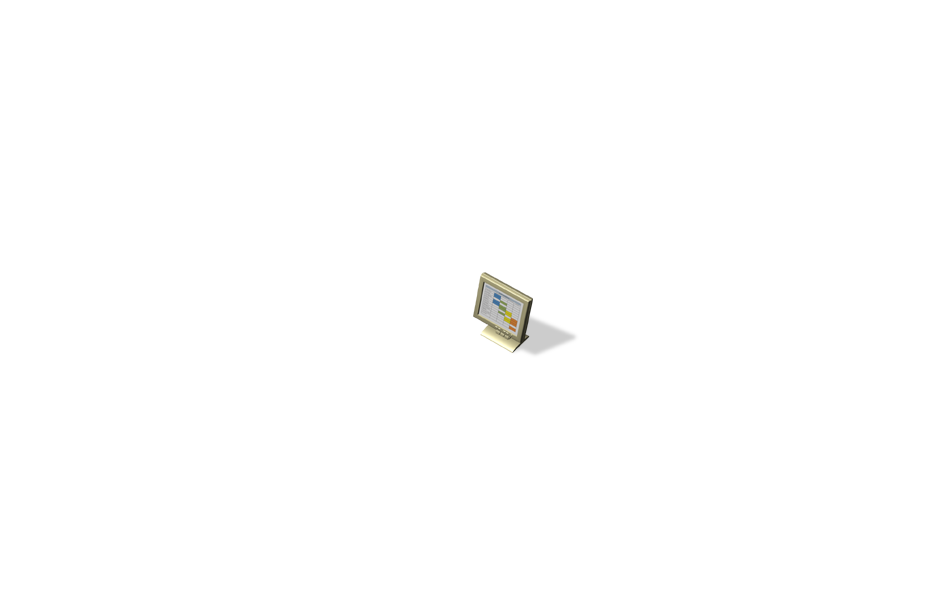 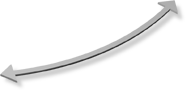 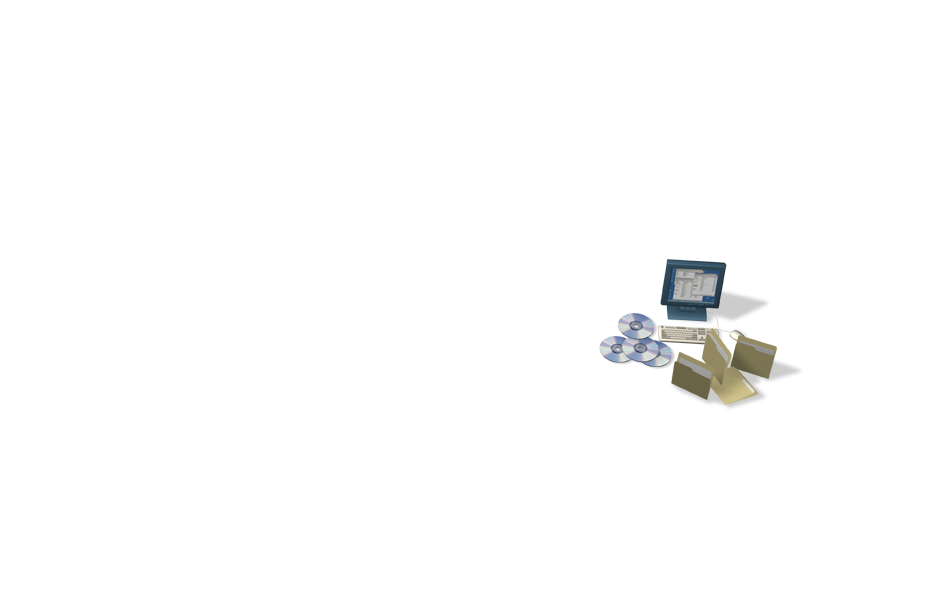 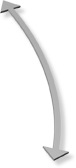 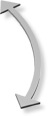 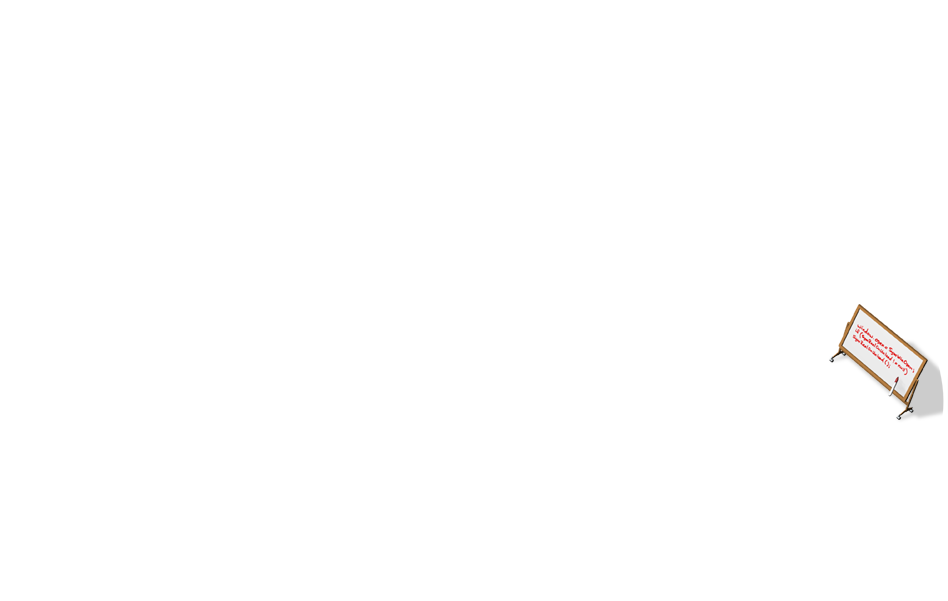 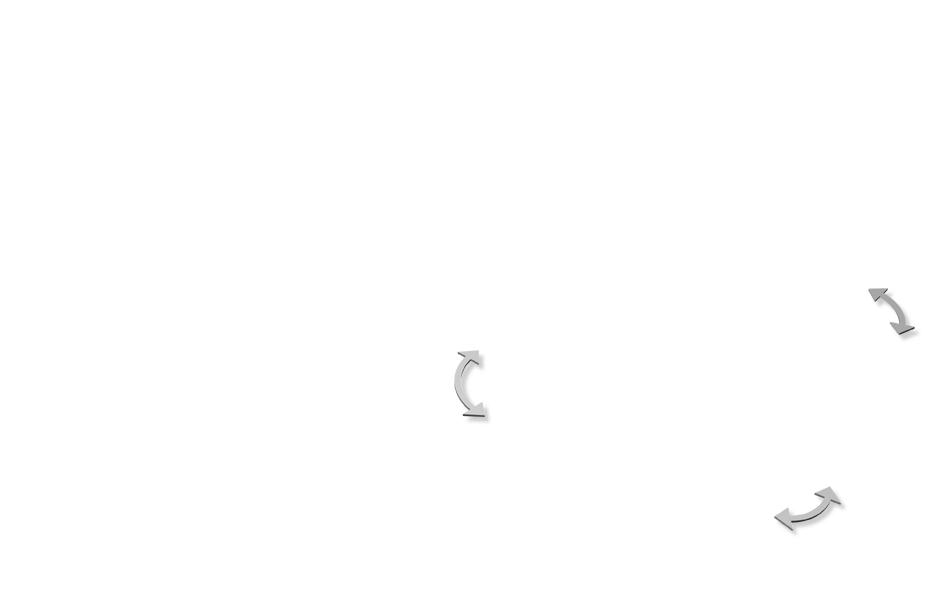 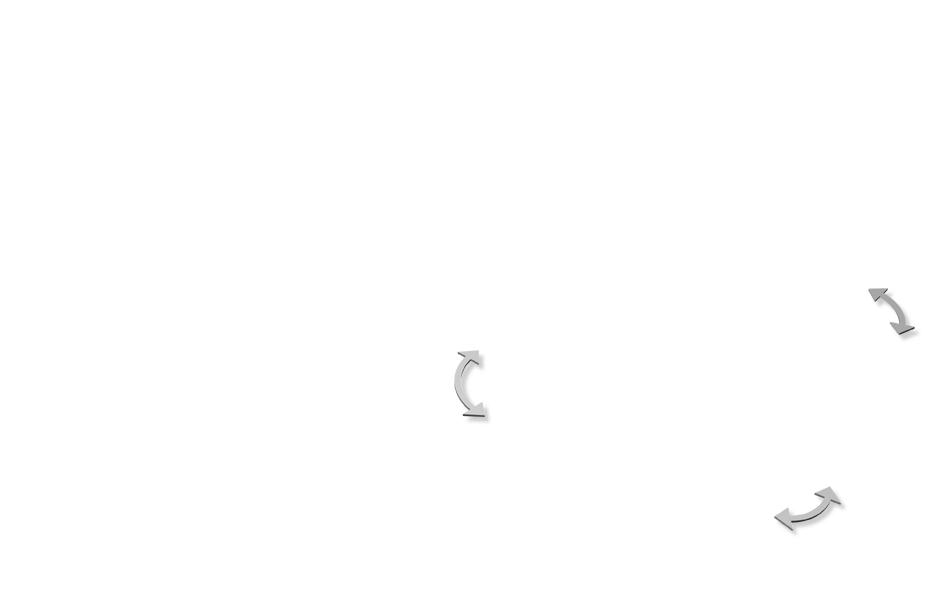 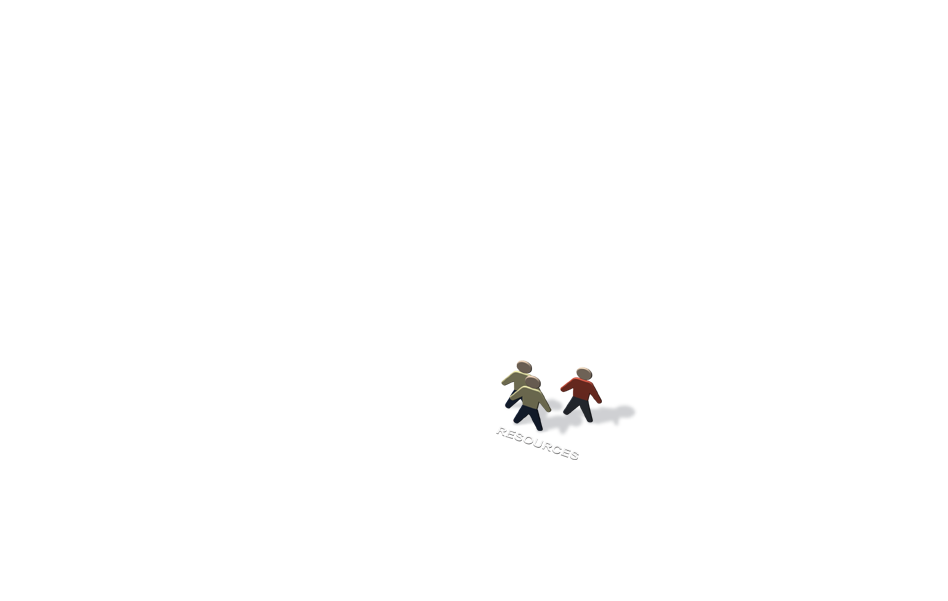 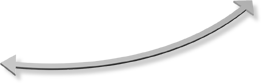 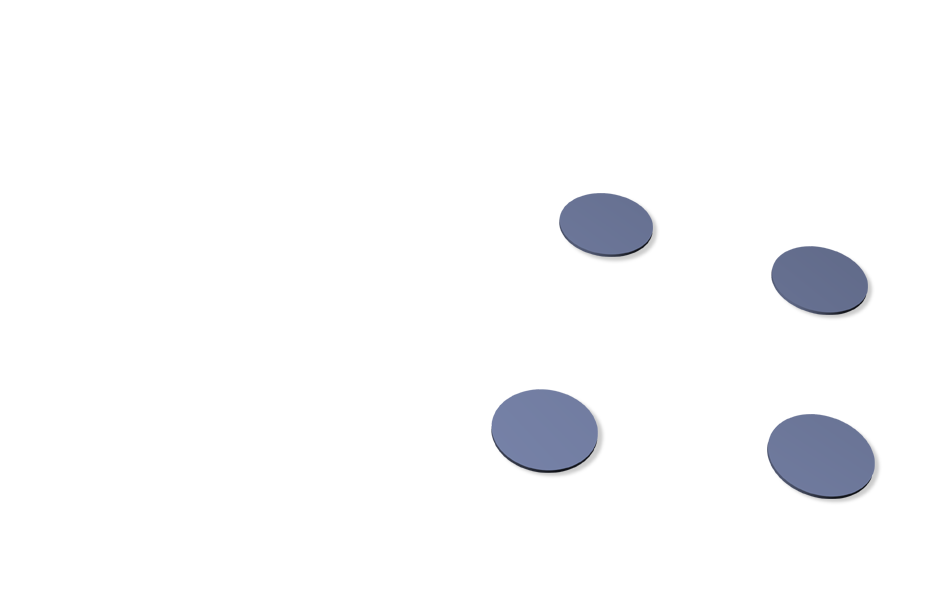 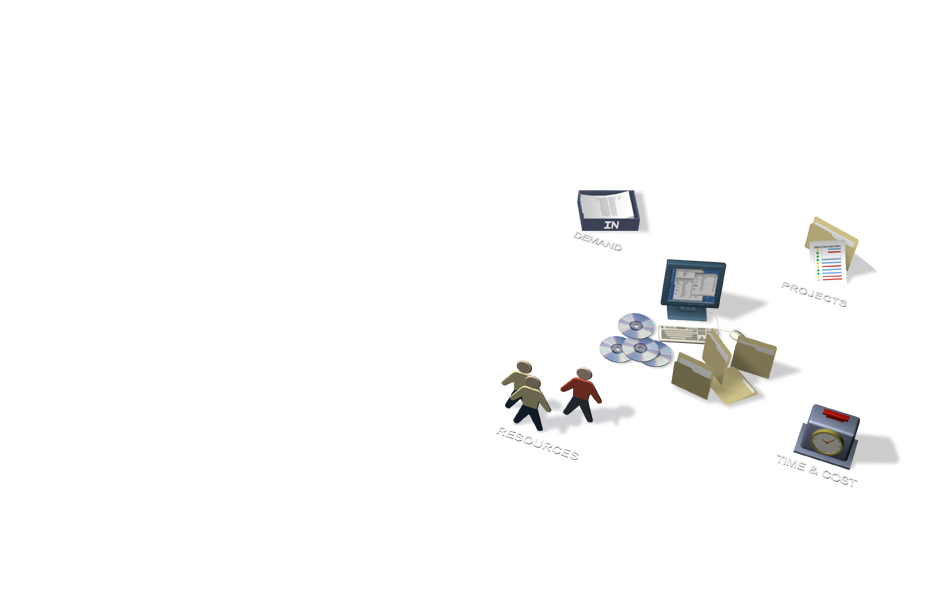 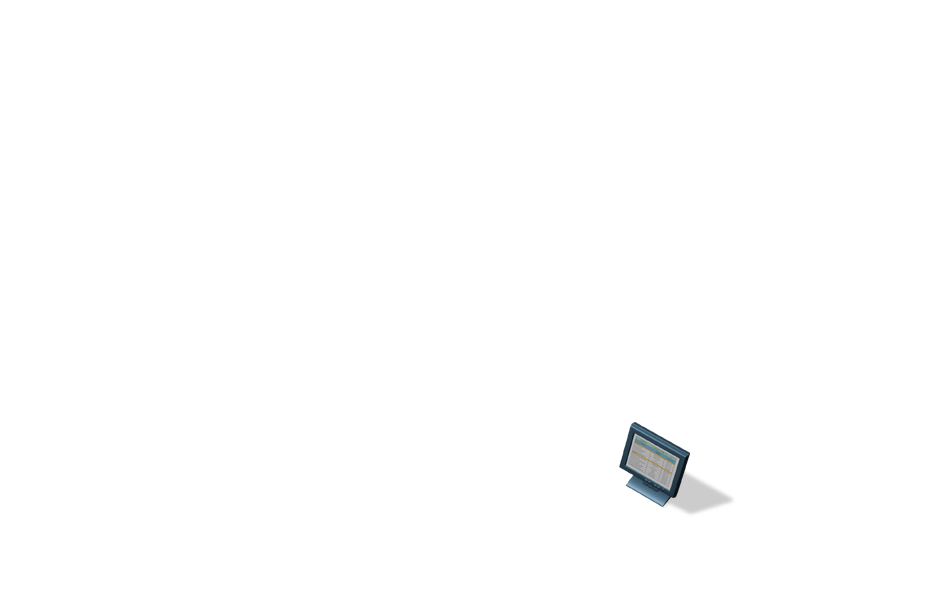 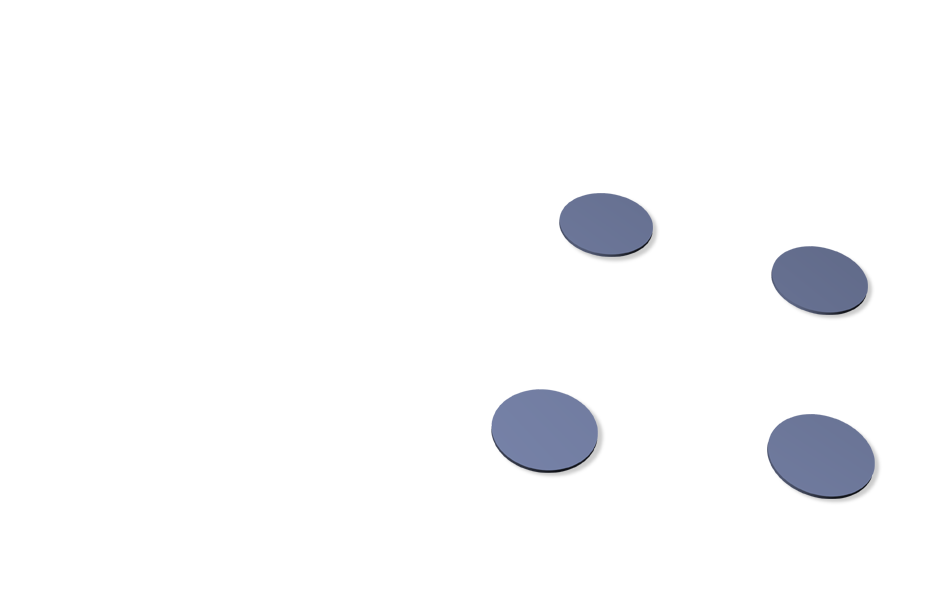 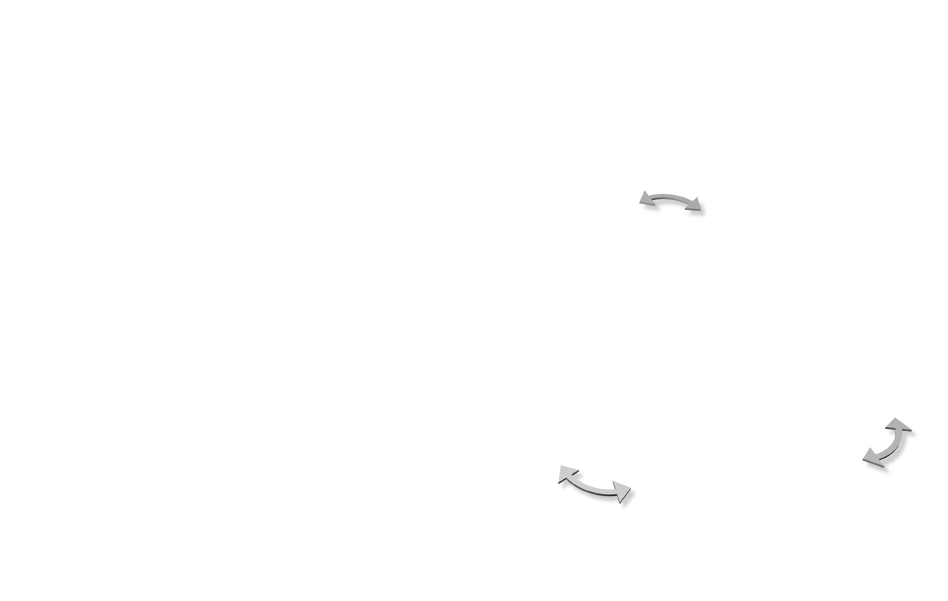 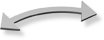 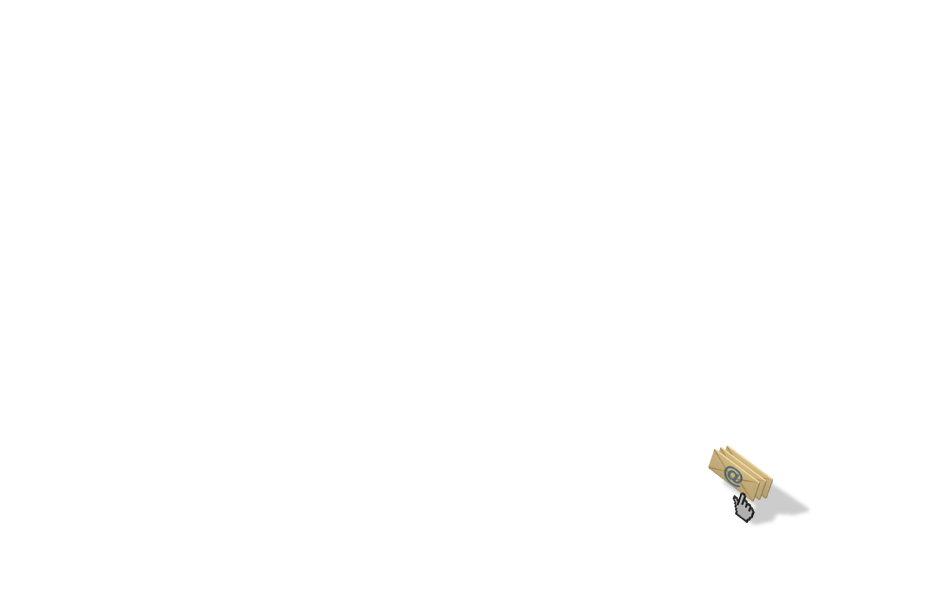 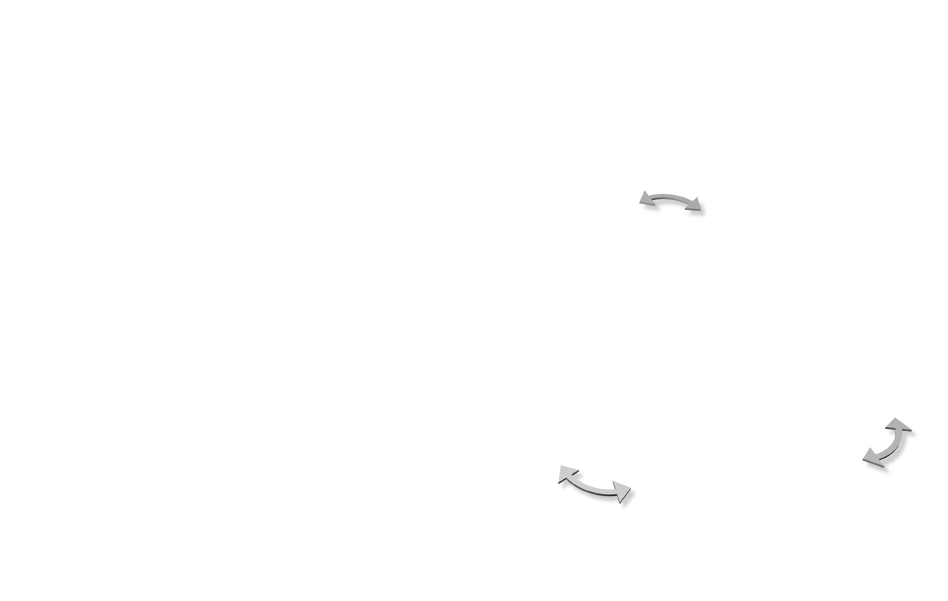 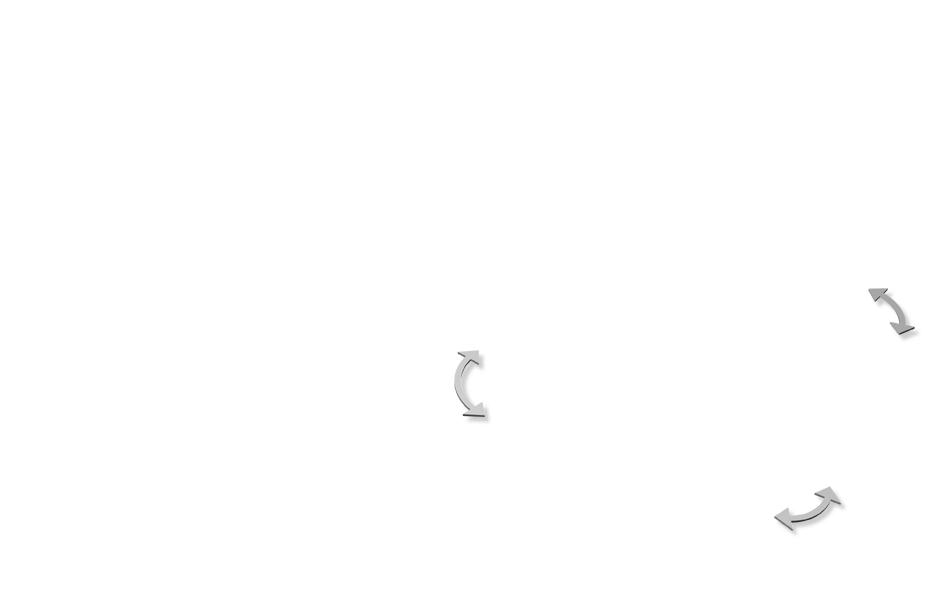 [Speaker Notes: Now let’s take a look within IT and the efficiency challenges being faced there.   As an IT leader you are responsible for: 
- Delivering completed projects 
- Managing to a fixed budget  
- Managing people, whether within the IT org or outsourced 

Most IT organizations already have systems to manage all 3 categories: they may be using spreadsheets, Microsoft Project,  custom-built apps, whiteboards, and emails to manage and communicate within and outside the IT organization. 

The problem is that these resources, systems, and applications are:
 - Disparate systems
 - not integrated
 - not scalable
 - lack a foundation of repeatable processes

which results in having no system of record or system of support for decision-making. 

Once again, having no single system of record  means no consolidated views, no control of your resources, and no way to make real-time intelligent decisions.

Without a unified (and simplified) system most IT organizations we speak to today look like this.]
IT Governance Landscape
4
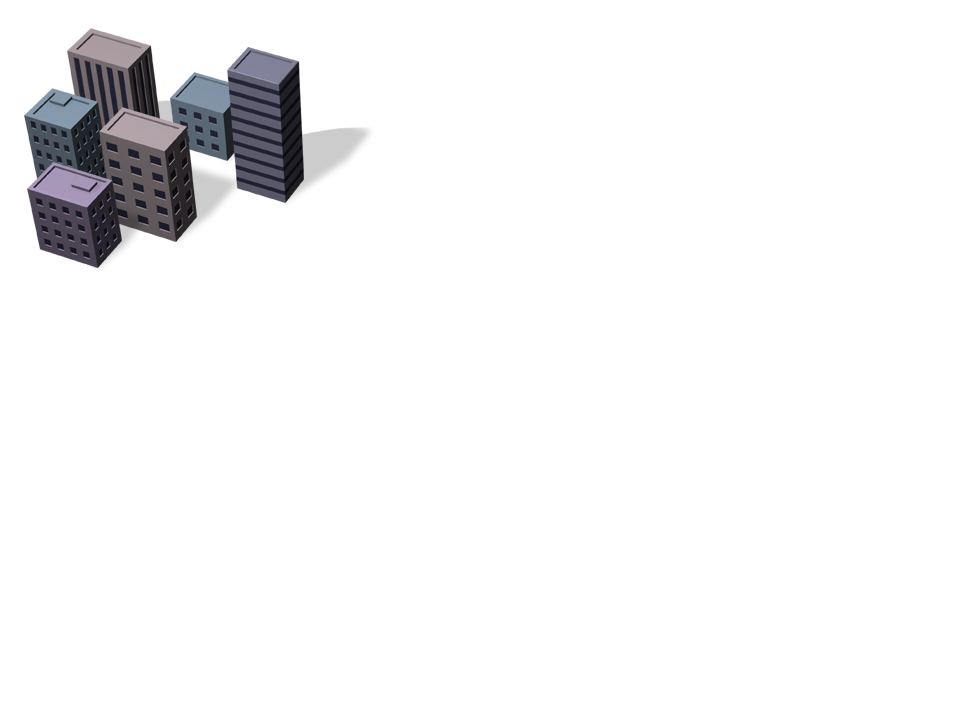 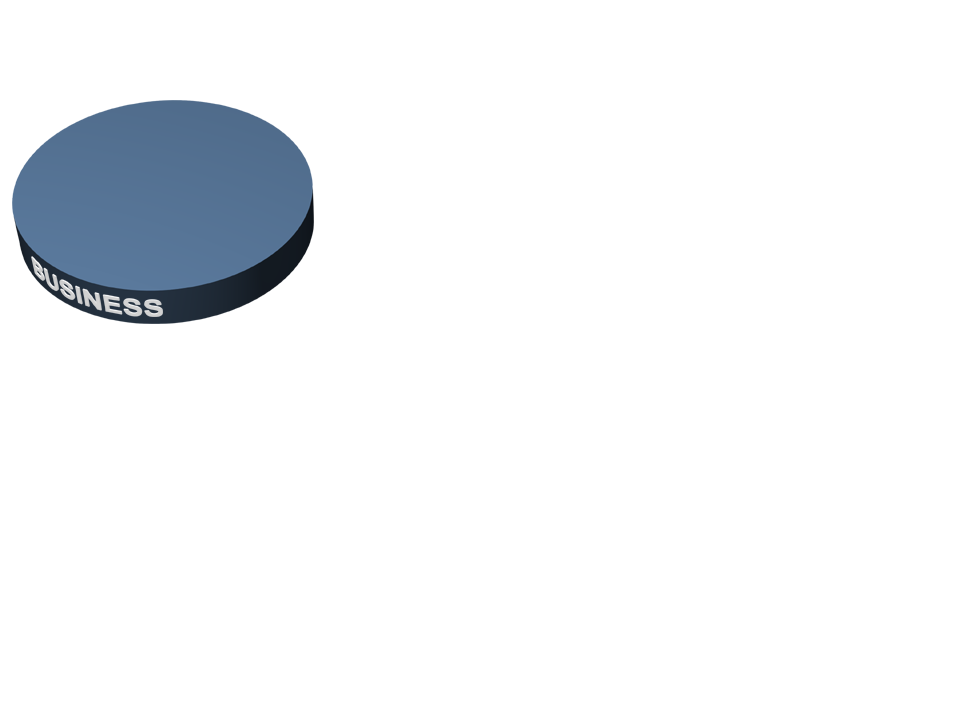 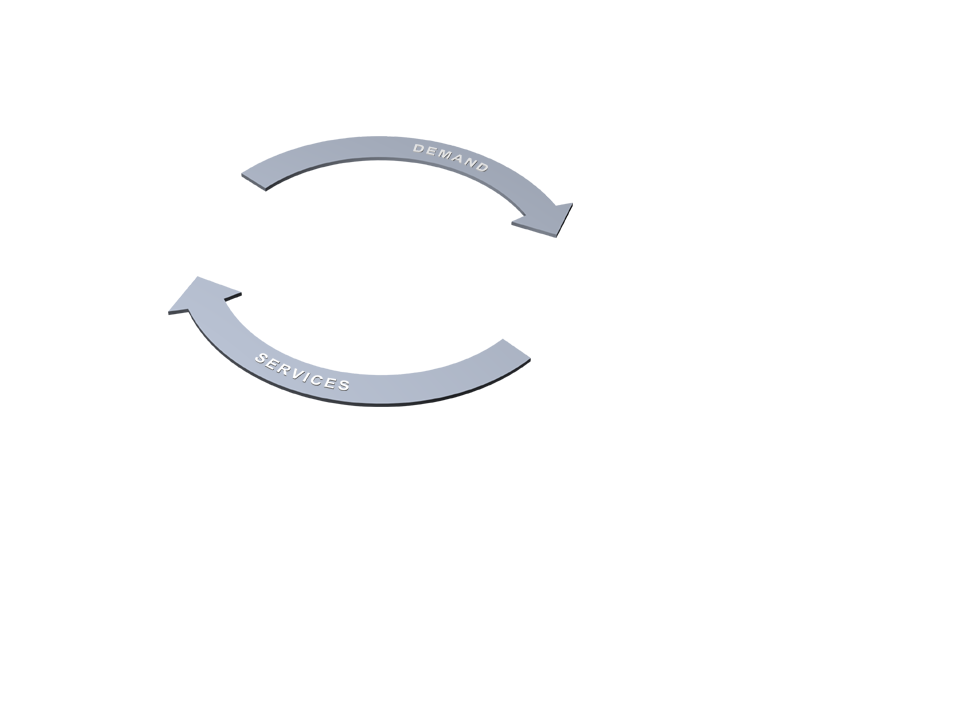 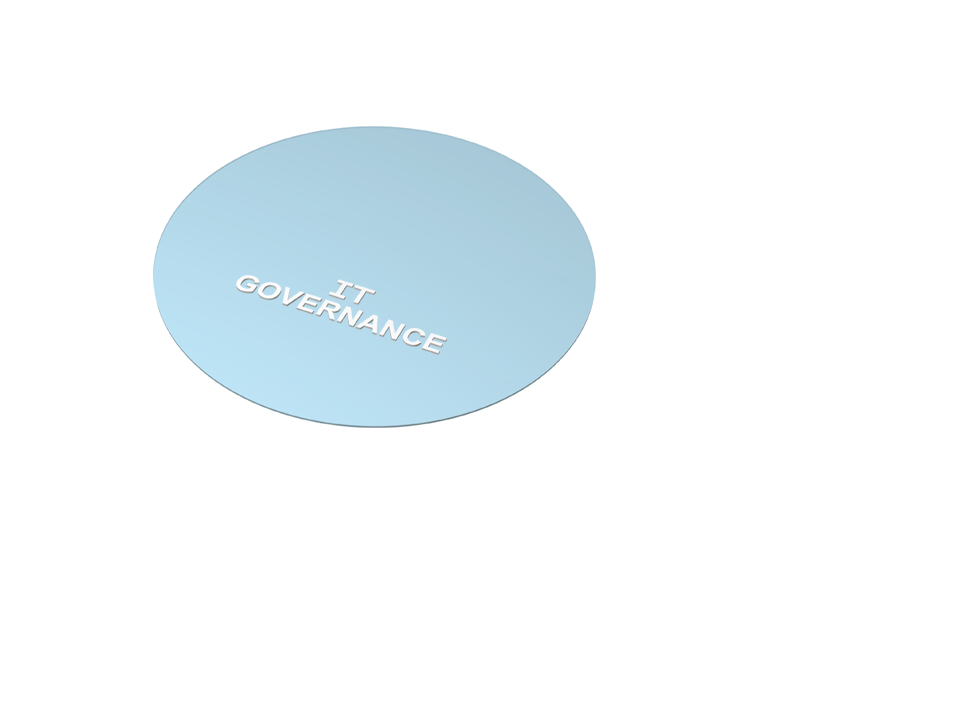 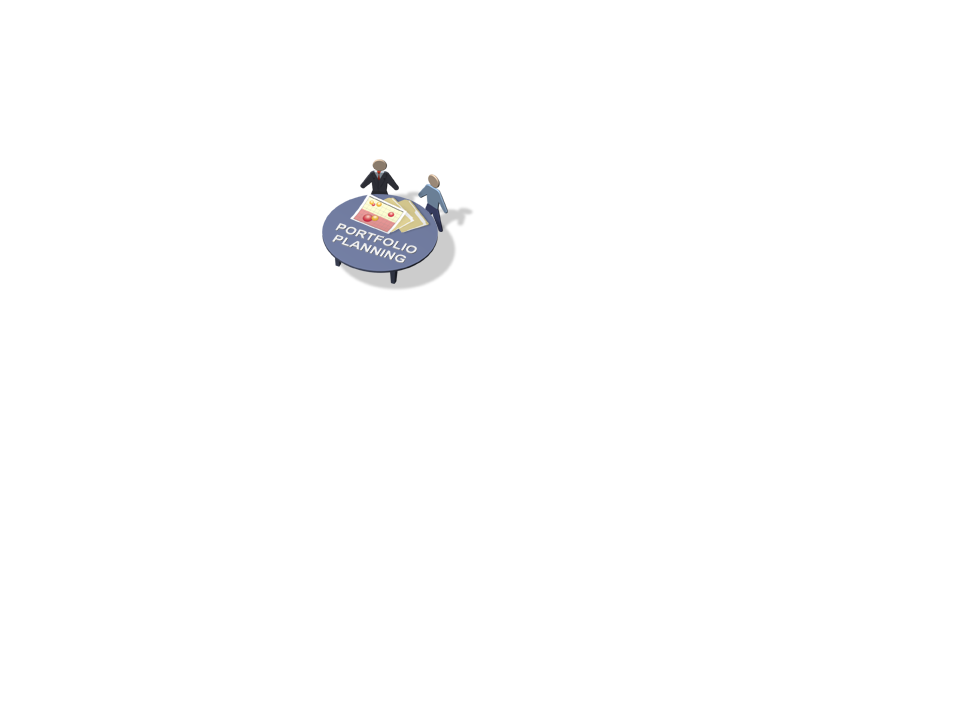 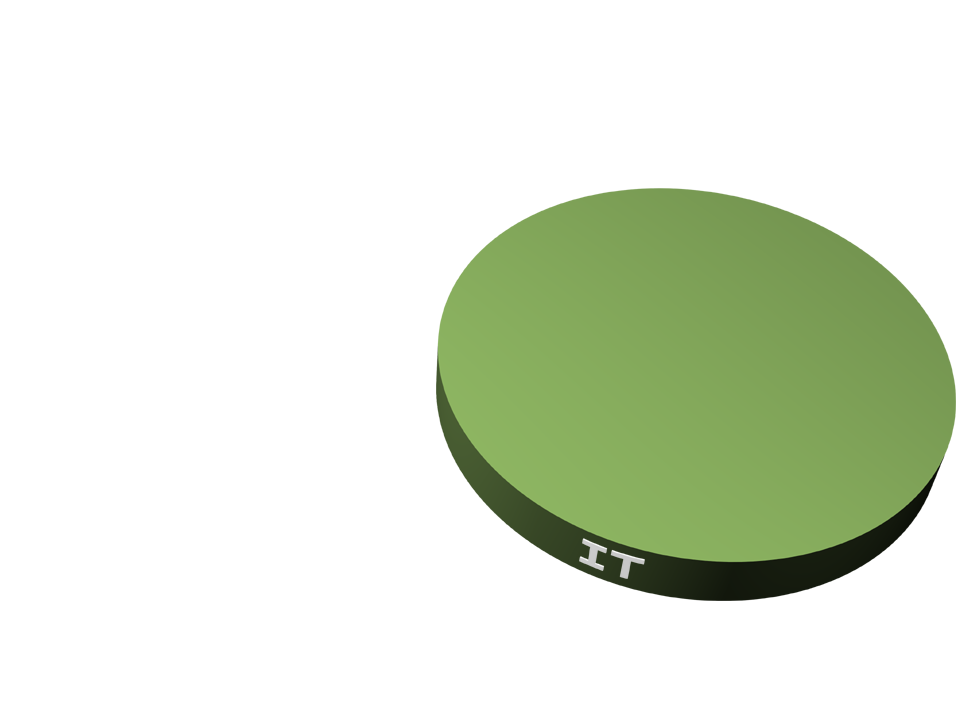 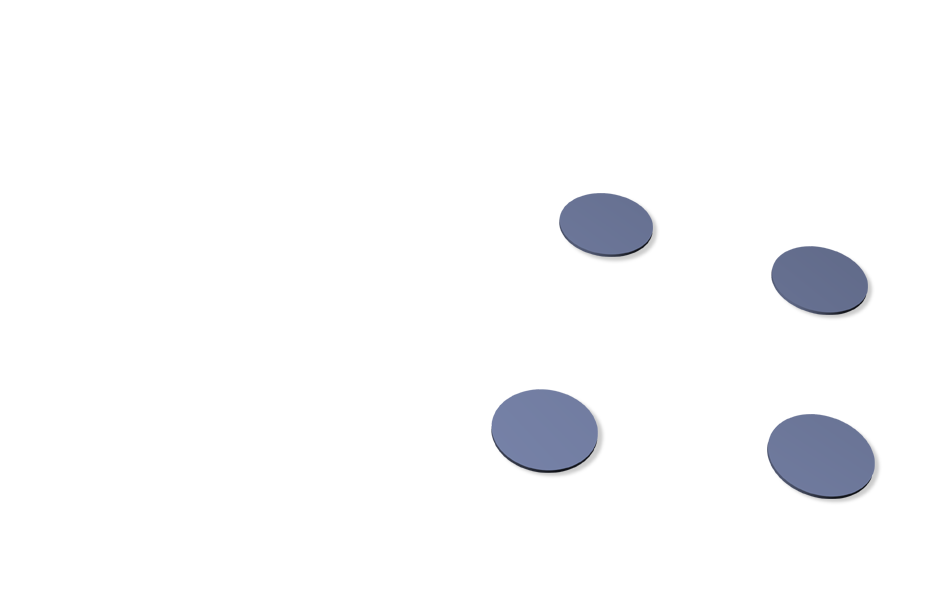 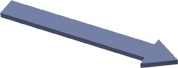 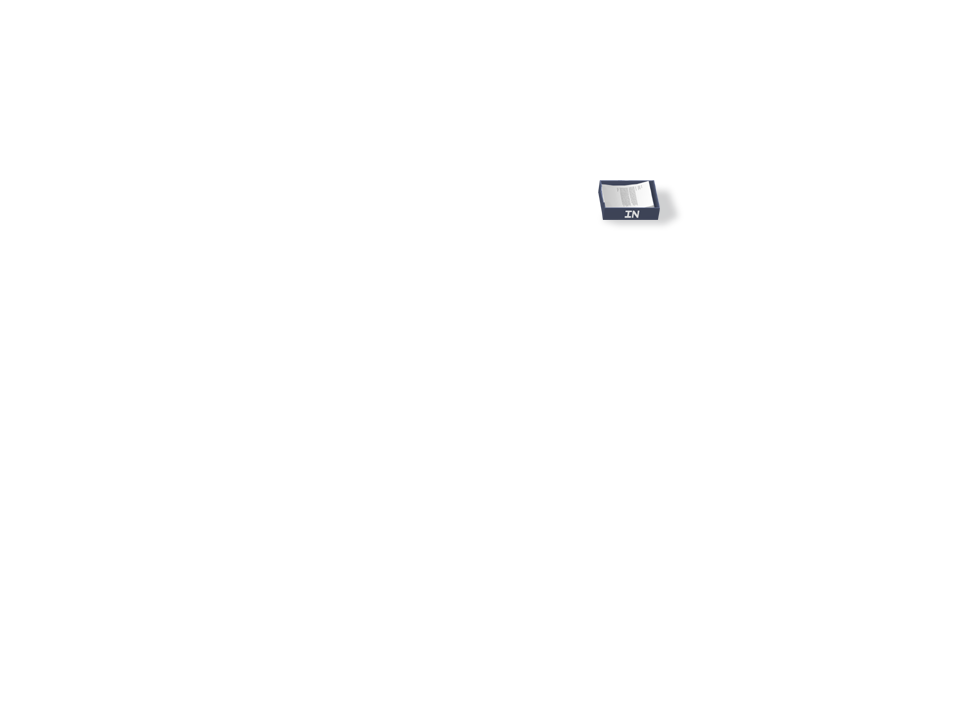 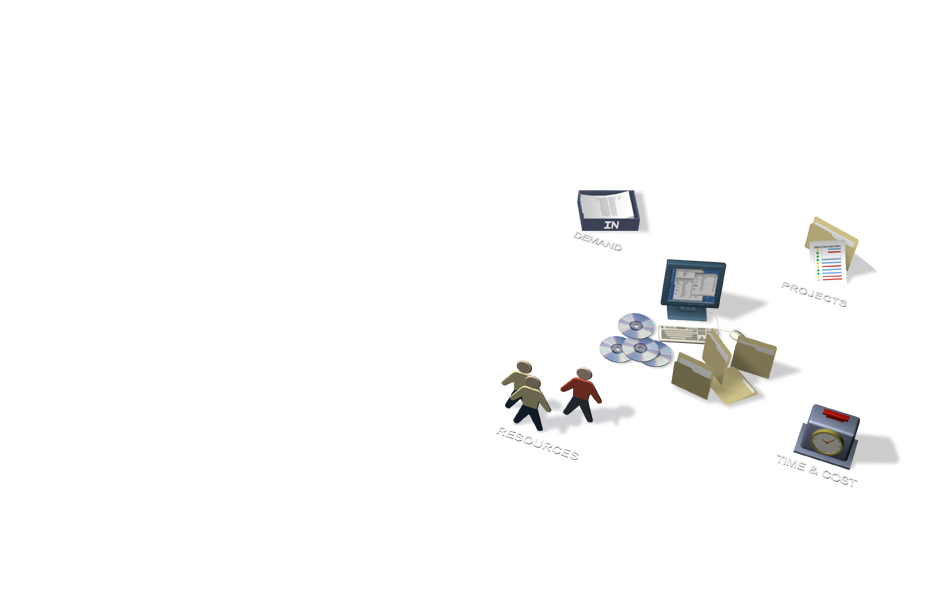 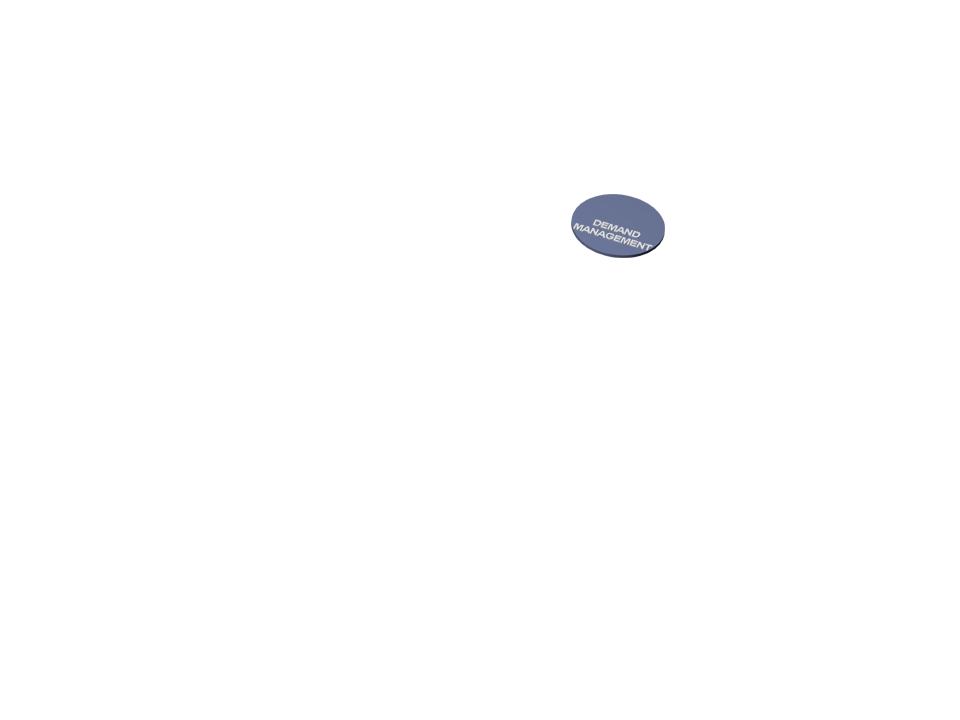 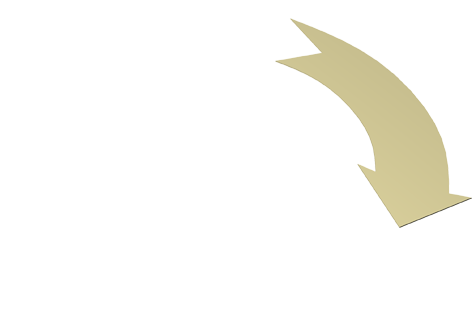 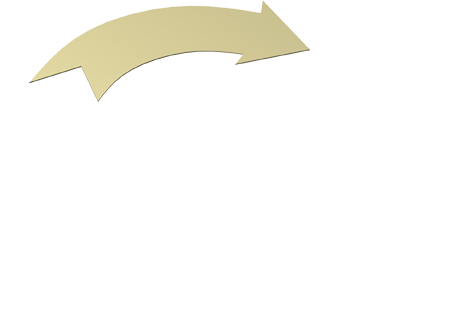 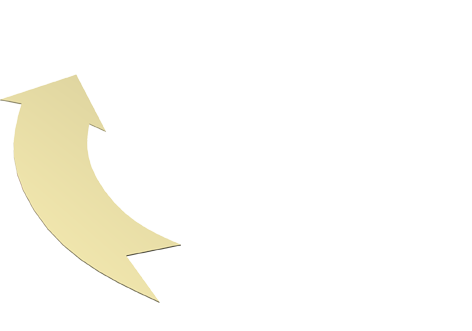 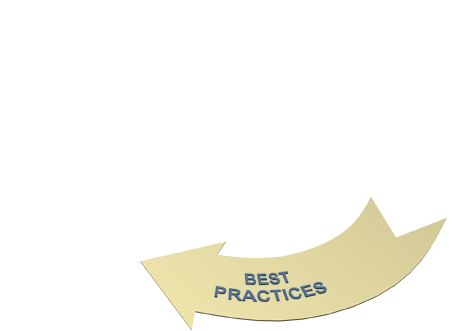 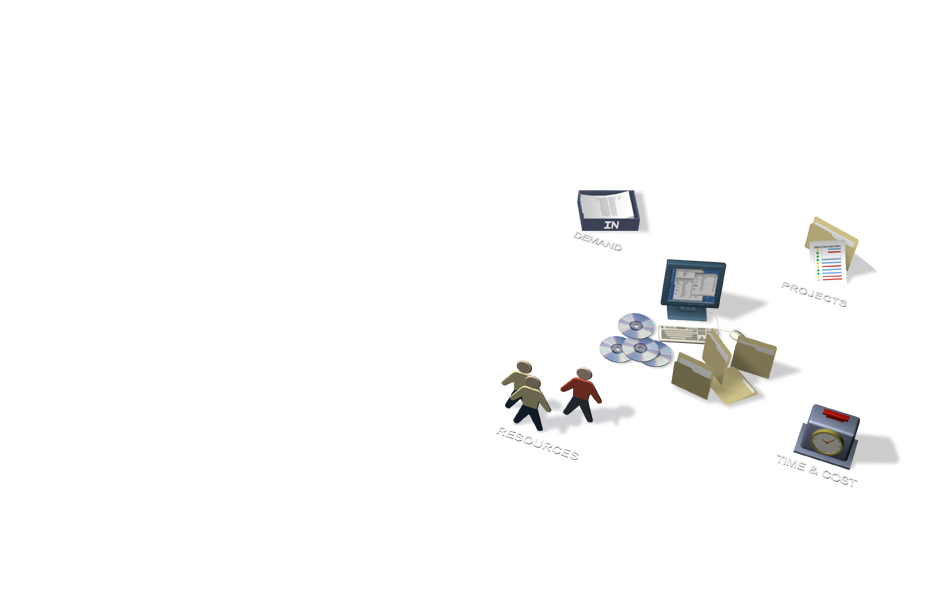 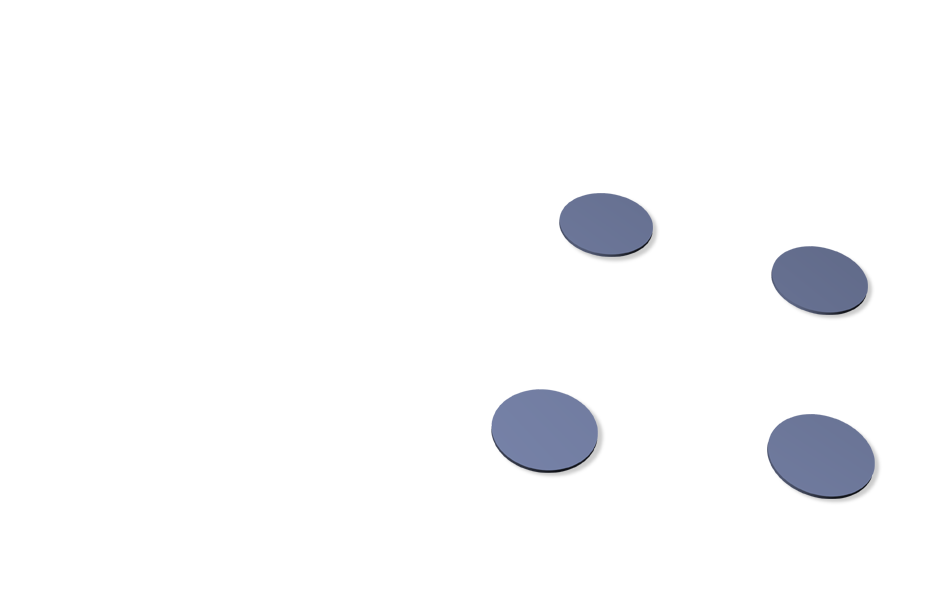 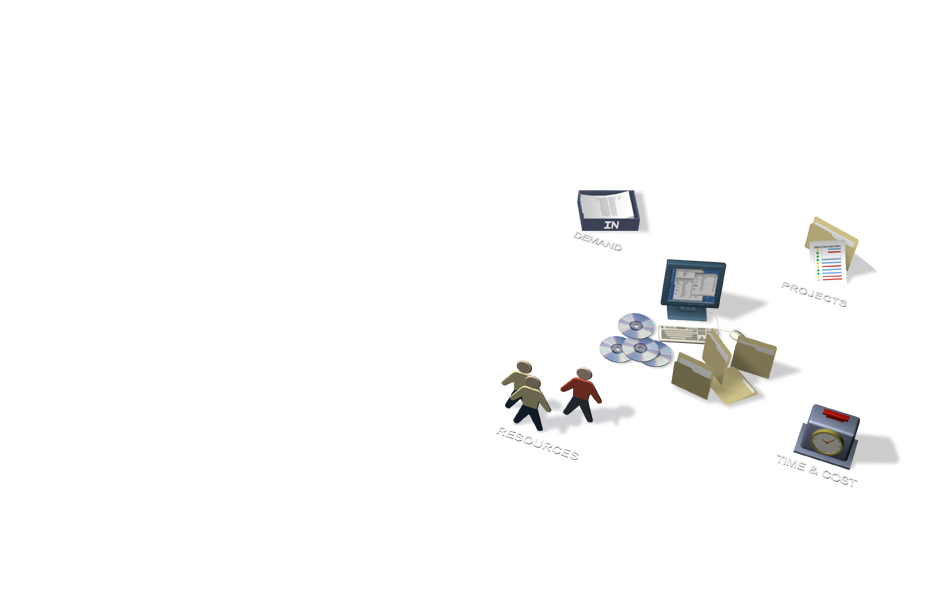 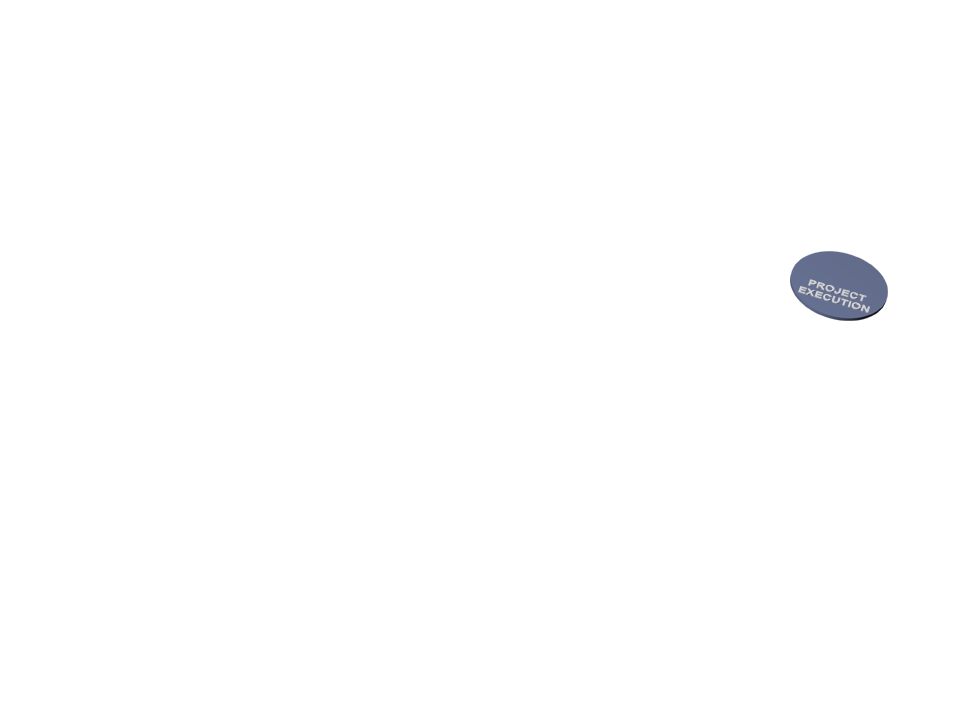 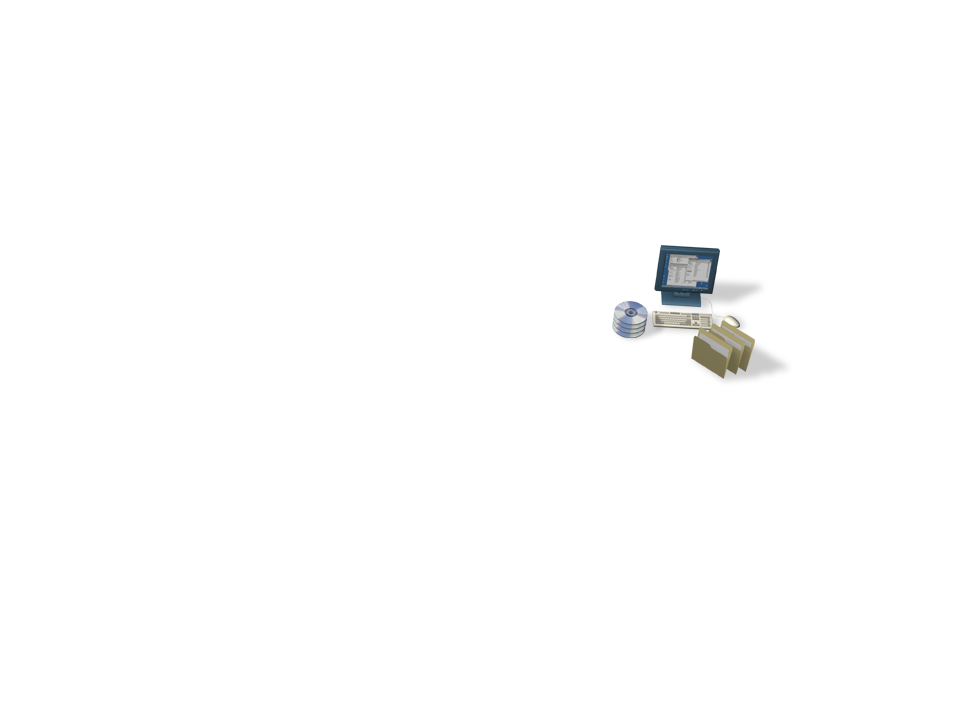 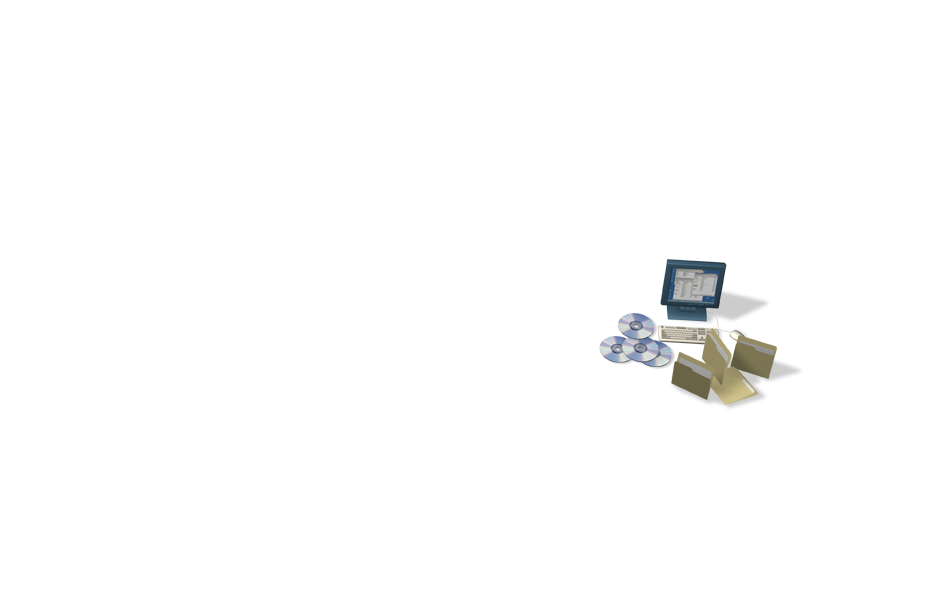 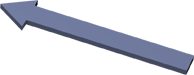 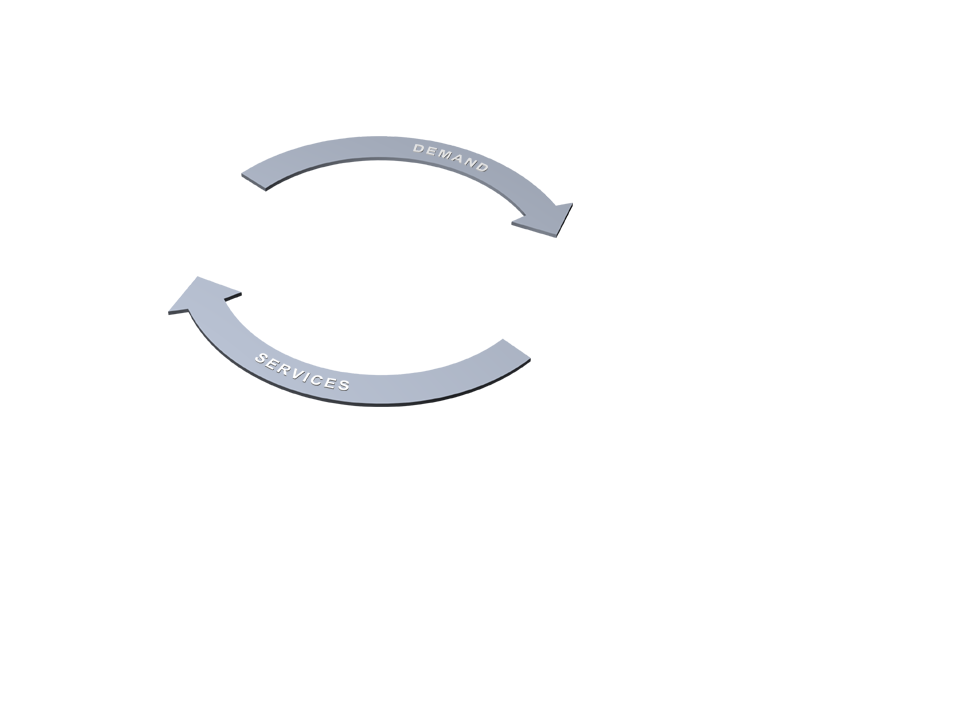 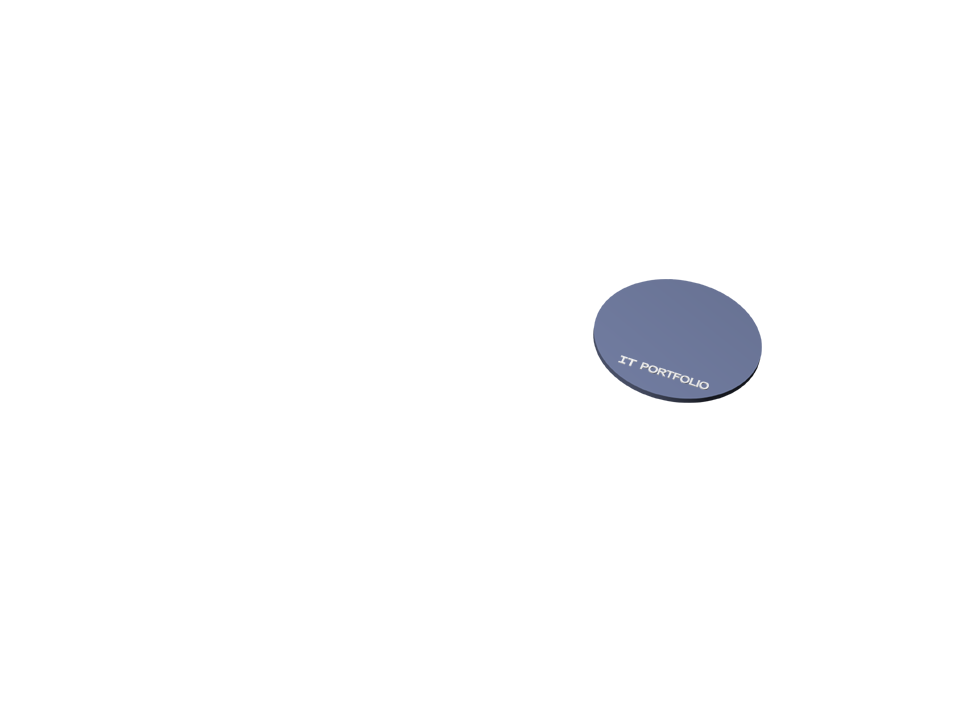 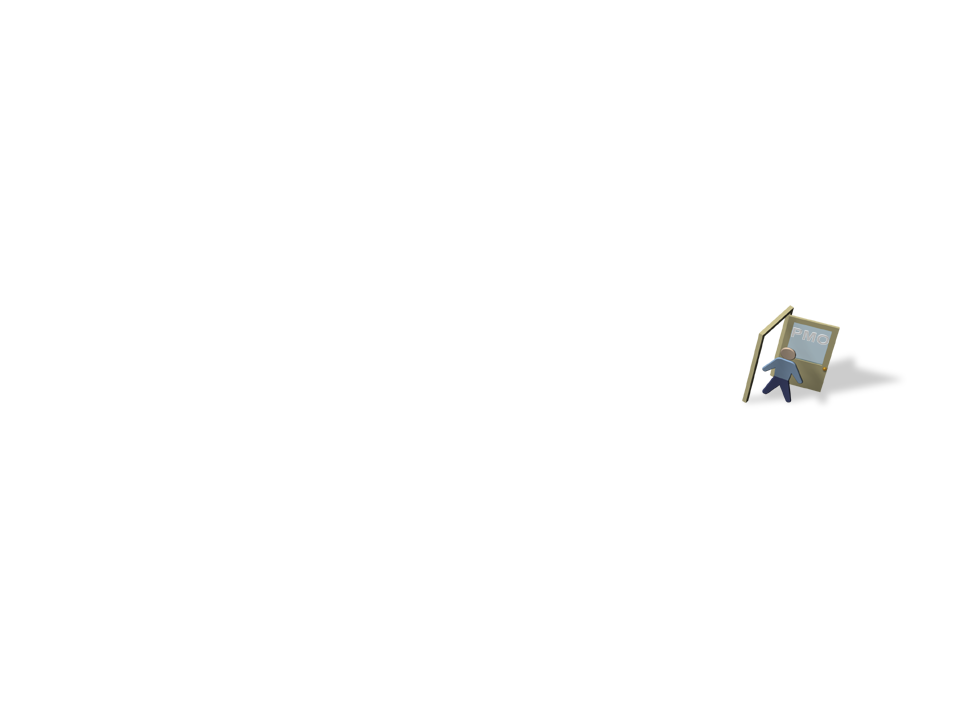 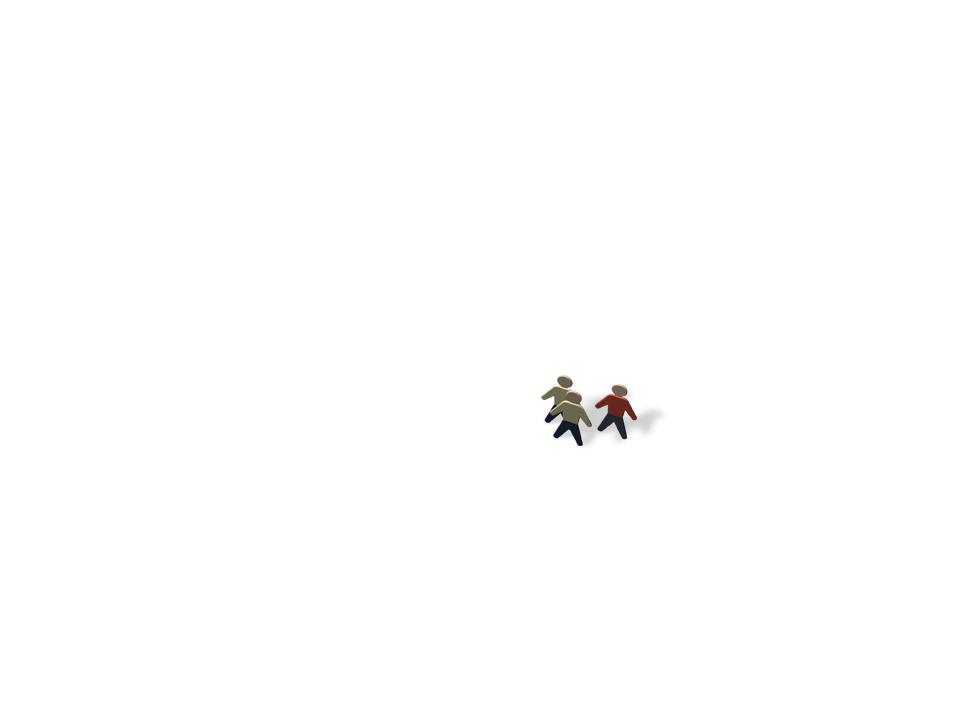 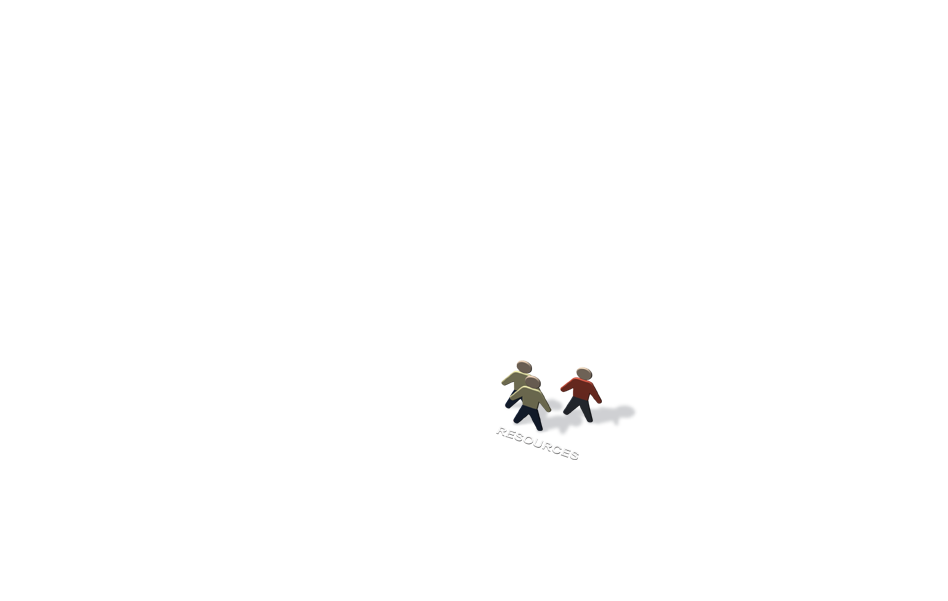 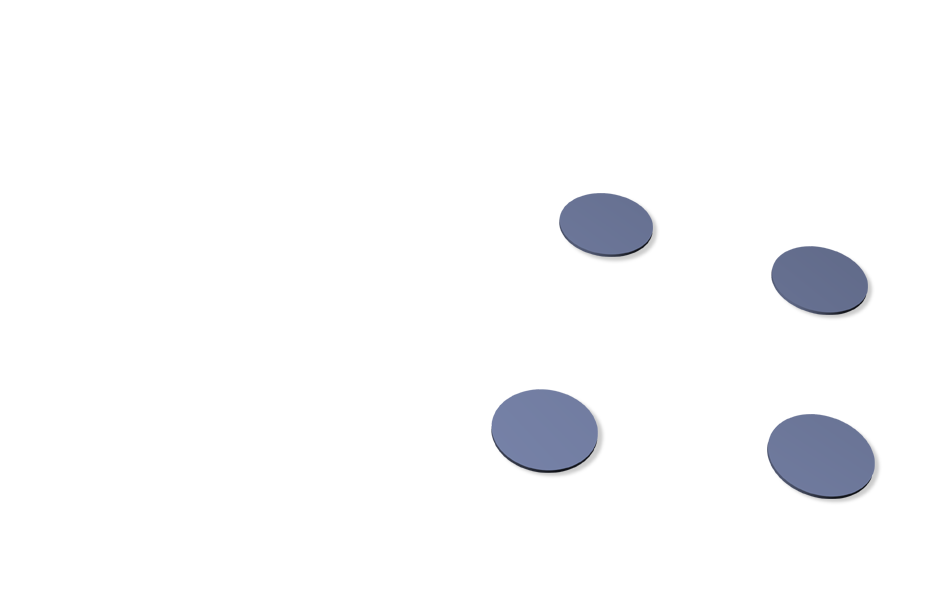 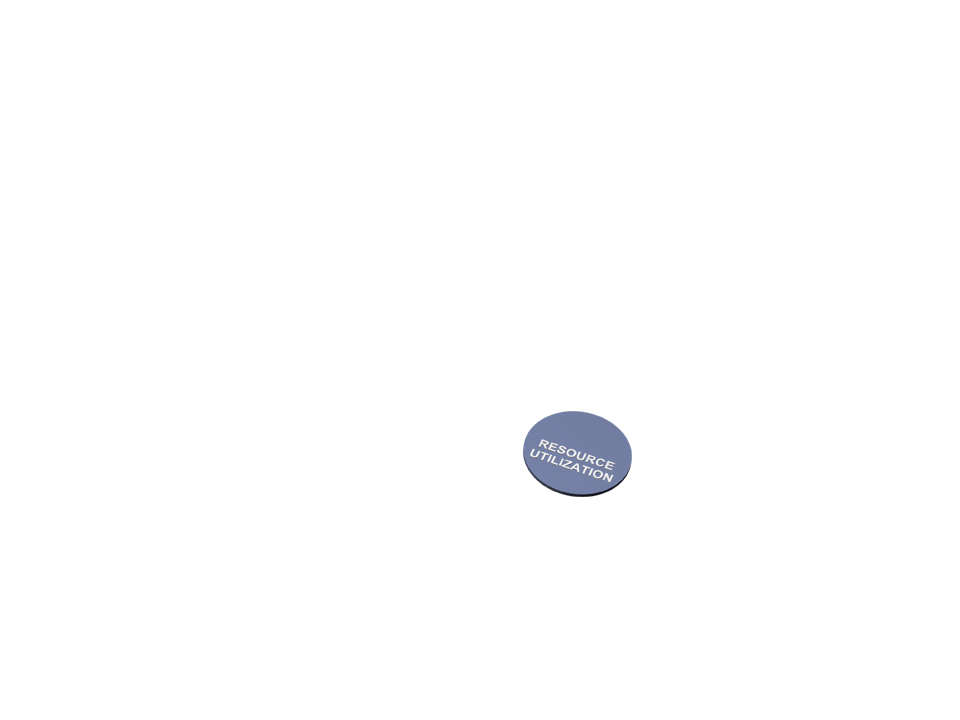 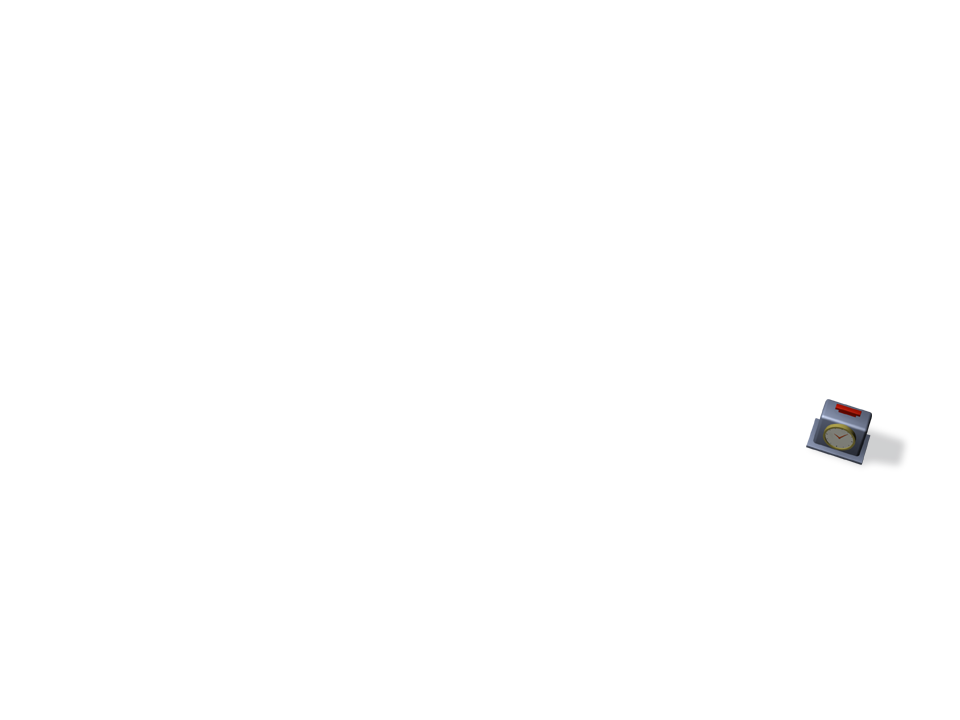 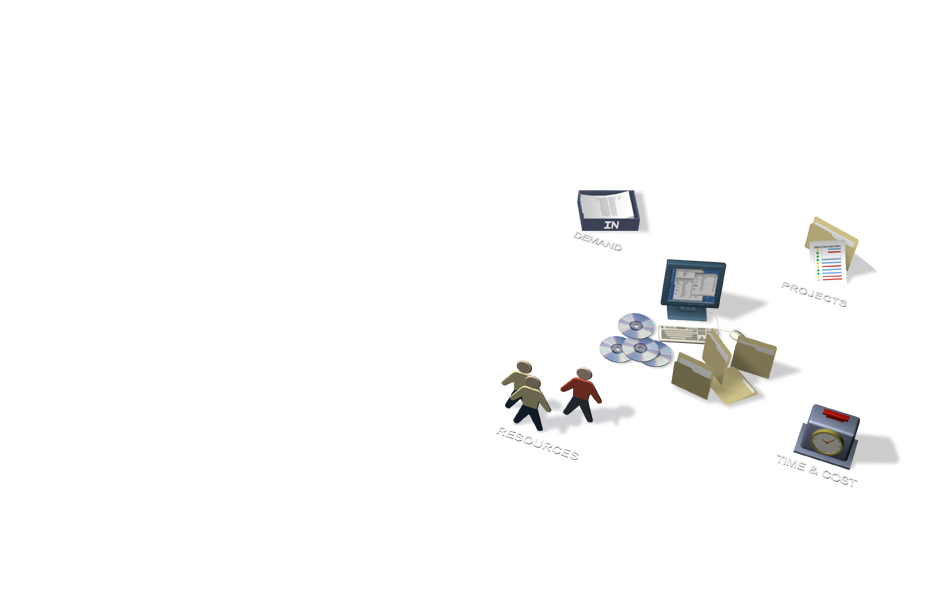 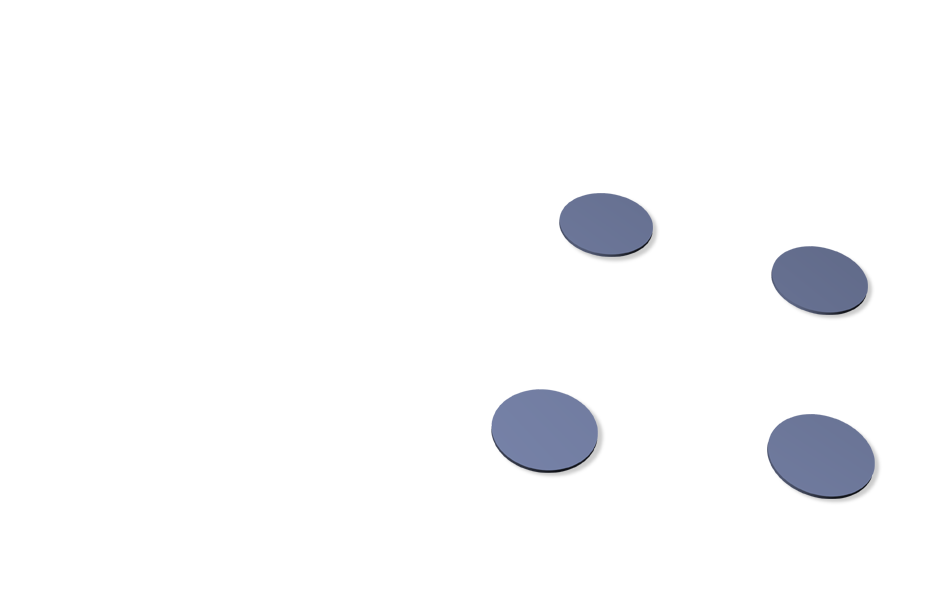 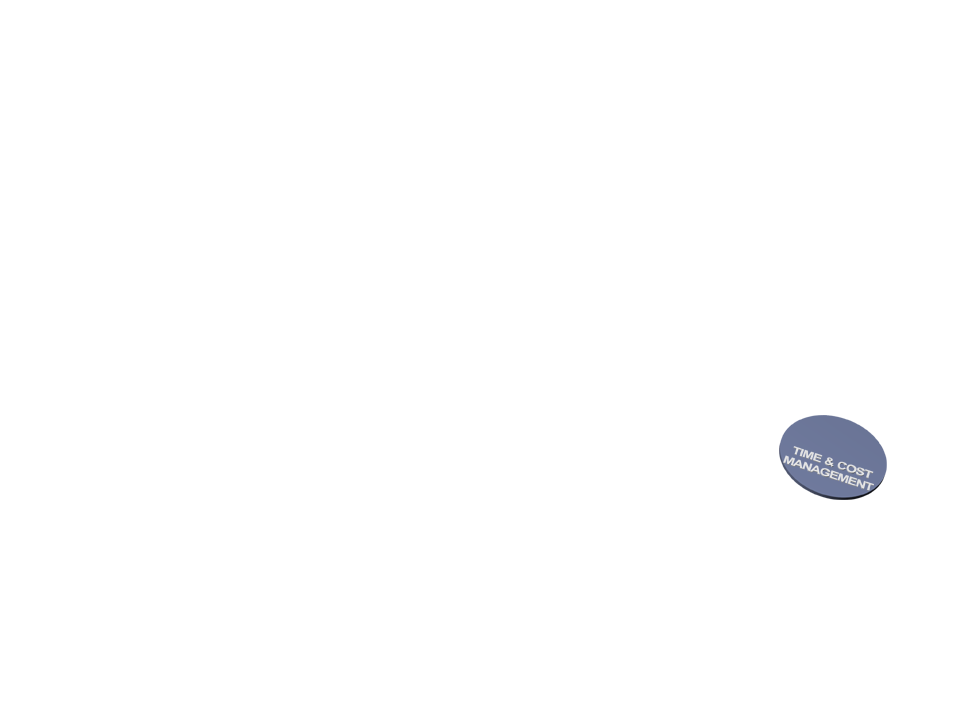 [Speaker Notes: What connects the business and IT is the process of IT Governance…
Strong engagement begins with a solid IT Governance process. A key component of IT Governance is Clarity’s Portfolio Management module.
Evaluating project and service requests in a systematic way that allows quick adaptation to changes in the business environment is not only good practice, its good governance.  
These multiple inputs to the PfM come from Demand…
From the Business…
…from existing Services….
..and from within the IT organization, specifically from existing Projects…
…and from existing Applications…
Having the right facts is key and since all the Clarity modules are completely integrated, you are guaranteed that the facts you need to perform effective portfolio planning are accurate.
A strong Portfolio process also establishes the foundation for a clear investment model.  A clear investment model helps you get control of the organization. For example, Clarity customers that have been able to get the buy in from both business and IT on an agreed upon investment model have been able to decrease incoming demand between 50-80%. How? Only the demand that fits into the agreed upon strategic objectives gets filtered into the portfolio.
Imagine how many hours and dollars that would save you per year!]
Business and IT Alignment
Objectives:
 Want to make a lot $$$
 Want to have a good image and reputation
Retail (incl. POS)
 Marketing
 Buying & Procurement
Website, E-mail
 Procurement System
 Point of Sale (POS)
 PCs, Networks, Servers
ITIL Framework
ITSM ensures Service Provision are:
 What we need
 Available when we need them
 Provisioned at the right cost
The Multiple View of IT
Component of systems
and processes
Capabilities and resourcesthat provide a dependable
Streams of benefits
Internal unit/functionof the enterprise withits own set of capabilities andresources
Type of shared service utillizedby business units
[Speaker Notes: IT as an Organization: As an internal unit or function of the enterprise or commercial service provider, IT is an organization with its own set of capabilities and resources. IT organization can be various types such as business functions, shared services units and enterprise-level core units.

IT as a Component: As component of systems and processes, IT systems, applications and infrastructure are components or sub-assemblies of a larger product. They enable or are embedded in processes and services.

IT as a Service: IT may be a shared category of services utilized by business or by business units. These services are typically IT applications and infrastructure that are packaged and offered by internal IT organizations or by external service providers. IT costs are treated as business expenses.

IT as an Asset: As capabilities and resources that provide a dependable stream of benefit, IT is a category of business assets that provide a stream of benefits for theit owners, including, but not limited to, revenue, income, and profit. IT costs are treated as investments]
Services?
Services are a means of delivering value to the customer by facilitating the outcomes customers want without the ownership of specific costs and risks
Service Management?
“A set of specialized organizational capabilities for providing value to customers in the form of services”
[Speaker Notes: Capabilities: The functions and processes utilized to manage services.
Capabilities are intangible assets of organization and cannot be purchased, but must be developed and matured over time
Without these capabilities, a service organization is merely a bundle of un-coordinated resources]
IT Service Management?
“IT Service Management is the effective and efficient, process driven management of quality IT services”
[Speaker Notes: Capabilities: The functions and processes utilized to manage services.
Capabilities are intangible assets of organization and cannot be purchased, but must be developed and matured over time
Without these capabilities, a service organization is merely a bundle of un-coordinated resources]
Sample Service Pattern
Services – IT as a Service
Business Service A
Business Process 1
Business Process 2
Business Process 3
IT Service X
IT Service Y
IT Assets & Resources
Service Provider – IT as an Organization
Company
External Service Provider
3
2
1
Governance
Corporate
Governance
ITIL & IT Service Management?
ITIL stands for IT Infrastructure Library
It is a ‘Good Practice’ Framework for IT Service Management
It is GUIDANCE rather than a standard
ADOPT & ADAPT
No such thing as ‘Compliance’
Why do you need Good Practice (ITIL)?
Increased dependency on IT services
Higher visibility of IT service failure
Increased complexity of IT services
Ever increasing customer expectations
IT is a commodity/Charging for IT services
No more money? No additional headcount?
The need to ‘work smarter’
Some Relevant Bodies
ITIL and Other Standards
COSO
COBIT
ISO 27000
ISO 9000
ITIL
HOW
WHAT
SCOPE OF COVERAGE
[Speaker Notes: Organisations will consider and use a variety of IT models, standards and best practices. These must be understood in order to consider how they can be used together, with COBIT acting as the consolidator (‘umbrella’).]
Key Component of ITIL – V3
Complimentary Guidance
Continual ServiceImprovement
Quick Wins
Governance Methods
ServiceDesign
Service
Design
ServiceStrategies
Service
ServiceOperation
ITIL
Study Aids
Case Studies
ServiceTransition
Value-added Products
Qualifications
Templates
Key Component of ITIL – V3
Functions, Roles & Processes
Introduction to IT Service Management
What is Functions?
Functions are unit of organisations (e.g. a team department or group of people) specialised to perform certain type of work and responsible for specific outcomes
The Service Desk is an example of a Function
They are self-contained with capabilities and resources necessary for their performance and outcomes
They have their own body of knowledge, which accumulates from experience
[Speaker Notes: Functions provide structure and stability to organisations
They are means to structure organisations to implement the specialisation principle
Poor coordination between functions lead to functional silos that hinder the success of the organisation as a whole:
Process models helps avoid this problem by improving cross-functional coordination and control
Well-defined processes can improve productivity within and across functions]
What is Process?
A set of coordinated activities combining and implementing resources and capabilities in order to produce an outcome which directly or indirectly creates to customer or stakeholder
Processes are strategic assets when they create competitive advantage and market differentiation
What is a Role?
“A set of responsibilities, activities and authorities granted to someone”
One person or team may have multiple roles
For example, the roles of Configuration Manager and Change Manager may be carried out by a single person
Roles are described within processes
Units of Organisation Structure
The Service Lifecycle
IT Service Management as a Practice
The Service Lifecycle
Service Lifecycle Governance Processes
Service Lifecycle Operational Processes
Continual Service Improvement Process
Service Strategy Processes
Service Design Processes
Service Transition Processes
Service Operation Processes
Demand Management
Service Measurement
Strategy Generation
Service Portfolio Management
Financial Management
Service Catalogue Management
Service Level Management
Capacity Management
Availability Management
Service Reporting
Service Continuity Management
Information Security Management
Supplier Management
Transition Planning & Support
Change Management
Service Asset & Configuration Management
Release & Deployment Management
Service Validation & Testing
Service Improvement
Evaluation
Knowledge Management
Event Management
Incident Management
Request Fulfillment
Problem Management
Access Management
Operation Management
Service Lifecycle Stages
Service Strategy
Service Design
Service Transition
Service Operation
Continual Service Improvement
[Speaker Notes: Service Value is modelled in Service Strategy
The cost of service is designed, predicted and validated in Service Design and Service Transition
Service Operation is where the value is actually seen (realised)
Measure for optimisation are identified in Continual Service Improvement]
Service Lifecycle Decision Levels
Strategic
Service Strategy
Continual Service Improvement
Service Design
Tactical
Service Transition
Operational
Service Operation
Summary
For every stage within the Service Lifecycle we see an input/feedback into all other stages
Service Strategy
Feedback – lesson learnt
Service Design
Plan to create and Modify Services and Service Management processes
Strategies
 Policies
 Standards
for improvement
Service Transition
Manage transition of a New or changed Service or Service Management process into production
Service Operation
Day-to-day operations of Services and
Service Management processes
Output
Output
Output
Continual Service Improvement
Activities embedded within the Service Lifecycle
Customers & Consumer (User)
A customer is a recipient of a service - someone who deals with trader & habitually purchases from them
A user, in ITIL terms, is the person using the service on daily basis
The way in which service is delivered is dependent on the people delivering the service
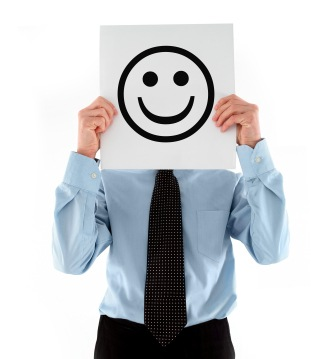 What do customers want from IT?(Back to Basic)‏
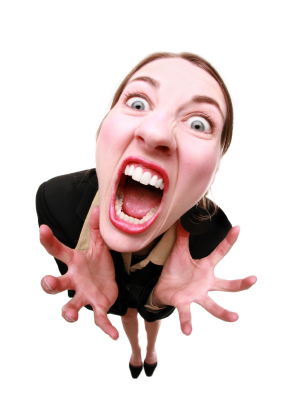 Services are available WHEN THEY NEED THEM
Value for money
Services are Business Aligned
Their expectations are better managed
To be kept informed
Confidence in IT’s ability to deliver
A single point of contact & communication
What do IT Manager’s want?
To deliver a professional, stable & consistently improved service to the business
To demonstrate accountability and value for money
To build a flexible & scalable service department they & their team are proud of
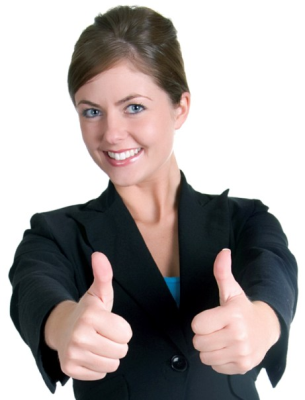 Process Improvement
Service Management implementation is a process improvement
The objective of process improvement is to improve the service
A Continual Service Improvement (CSI) is an ongoing initiatives
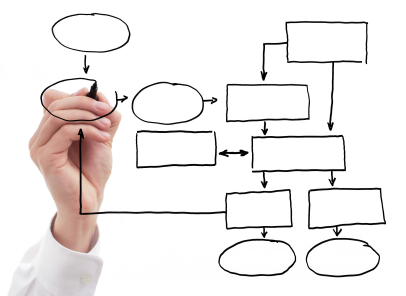 Management Commitment
Motivating & leading by example
Authority given to required decision makers
Sponsor & ITSM “champion” assigned
Training
Big picture & long term strategic solution
Realistic implementation timetable
Appropriate tools to support the process
Under Project Management
“A customer is the most important visitor on our premises. He is not dependent on us. We are dependent on him. He is not an interruption of our work. He is the purpose of it. He is not an outsider to our business. He is part of it. We are not doing him a favour by serving him. He is doing us a favour by giving us the opportunity to do so.”


Mahatma Gandhi
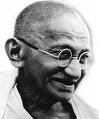 Service Culture
A culture is value and beliefs of organization
A service culture means orientation towards helping people

   “people don’t care how much you know until they know how much you care”
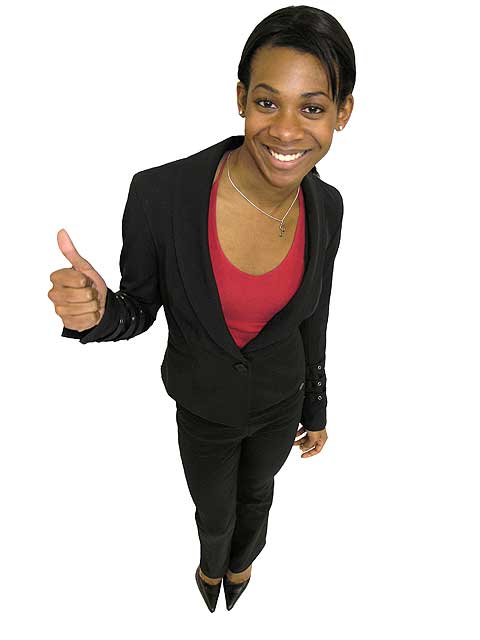 Customer Service
Customer service is..
providing the right quality of services to meet the customer’s requirement
help customers make best use of these services
being receptive to customer’s needs and problems and provide them with effective support at all time
Tools: Customer profiling